RENDICION DE CUENTAS CONCEJO MUNICIPAL DE OSICALA PERIODO 2015 – 2018FOMENTANDO LA TRANSPARENCIA
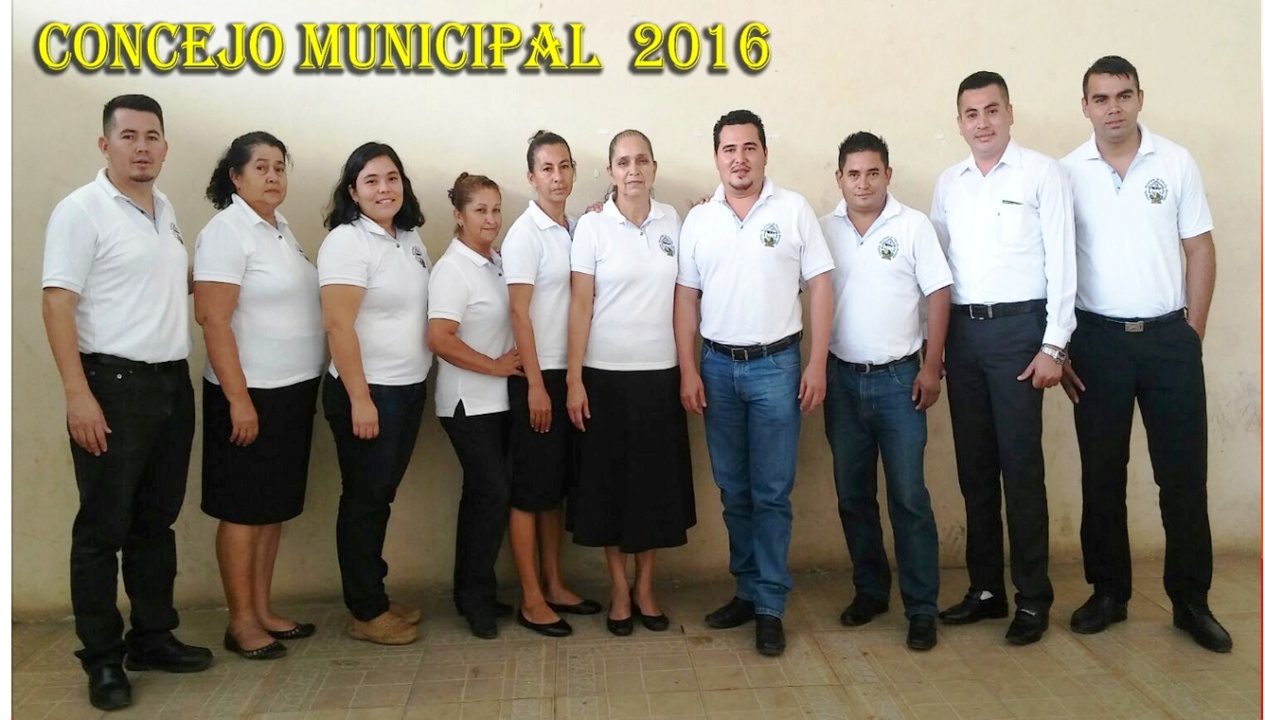 DETALLE DE INGRESOS DURANTE EL AÑO 2017.
INGRESOS  POR   AREAS
INGRESOS  POR   AREAS
INGRESOS  POR   AREAS
INGRESOS  POR   AREAS
INGRESOS  POR   AREAS
INGRESOS  POR   AREAS
[Speaker Notes: $        264,691.71 
 $    794,073.50]
TOTAL DE INGRESOS  AÑO 2017
DETALLE DE EGRESOS DURANTE EL AÑO 2017.
“REMODELACION Y ADECUACION DE OBRAS ORNAMENTALES EN FRENTE A IGLESIA CATOLICA DE OSICALA, DEPARTAMENTO DE MORAZÁN”
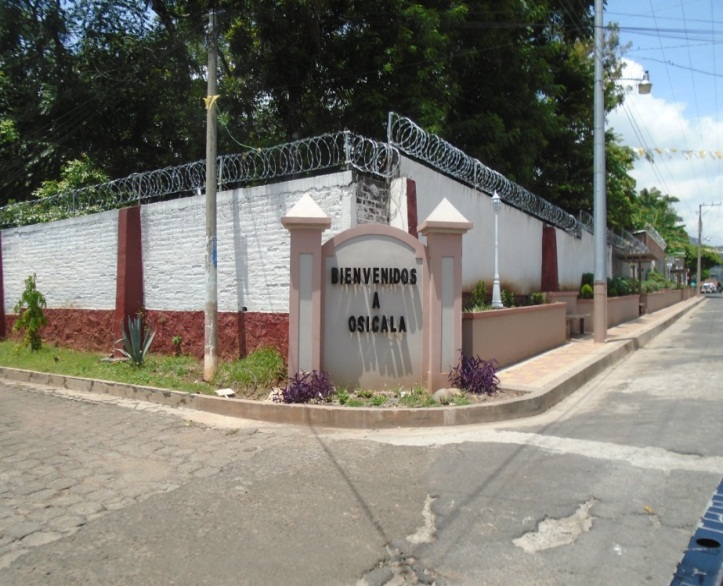 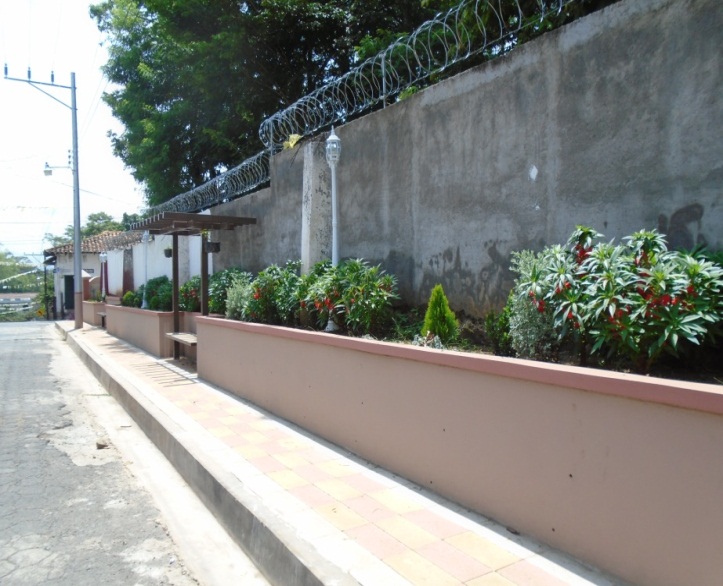 MONTO INVERTIDO: $ 33,424.07
“CONSTRUCCION DE CENTRO ESCOLAR EN CASERÍO, CENTRO AMERICA, CANTÓN AGUA ZARCA, OSICALA, MORAZÁN.
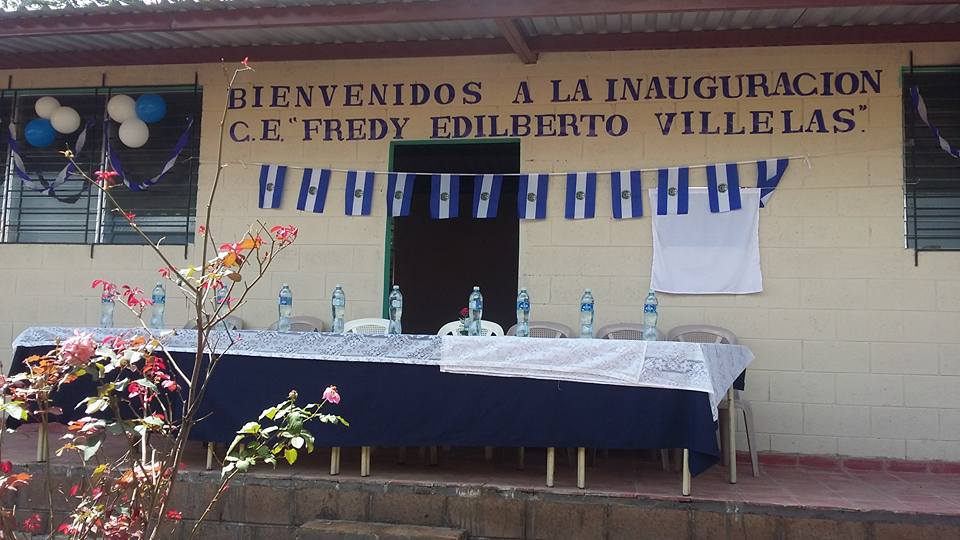 MONTO INVERTIDO: $ 55,111.52
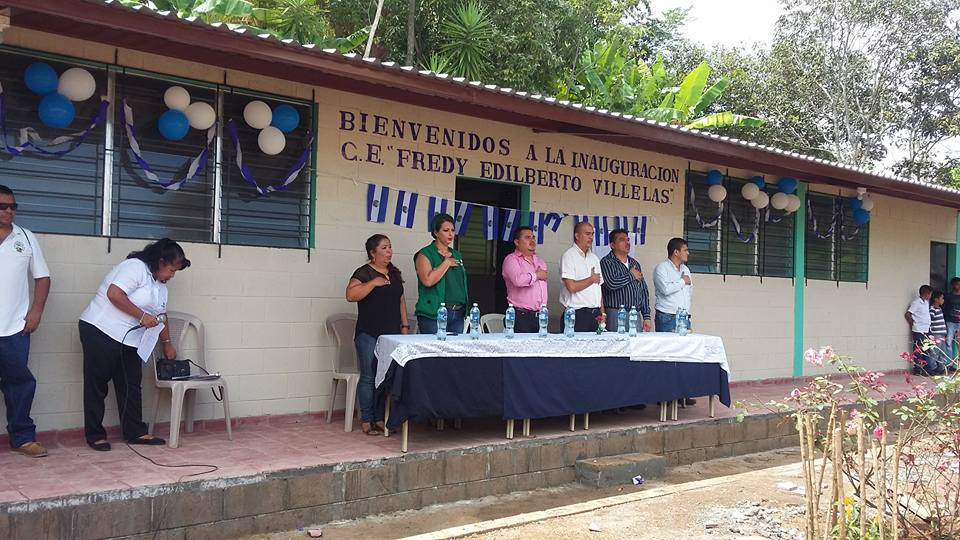 CONCRETO HIDRAHULICO EN CALLE LOS ESQUIVELES, CASERIO EL JOBO, CANTON AGUA ZARCA, OSICALA, MORAZAN”
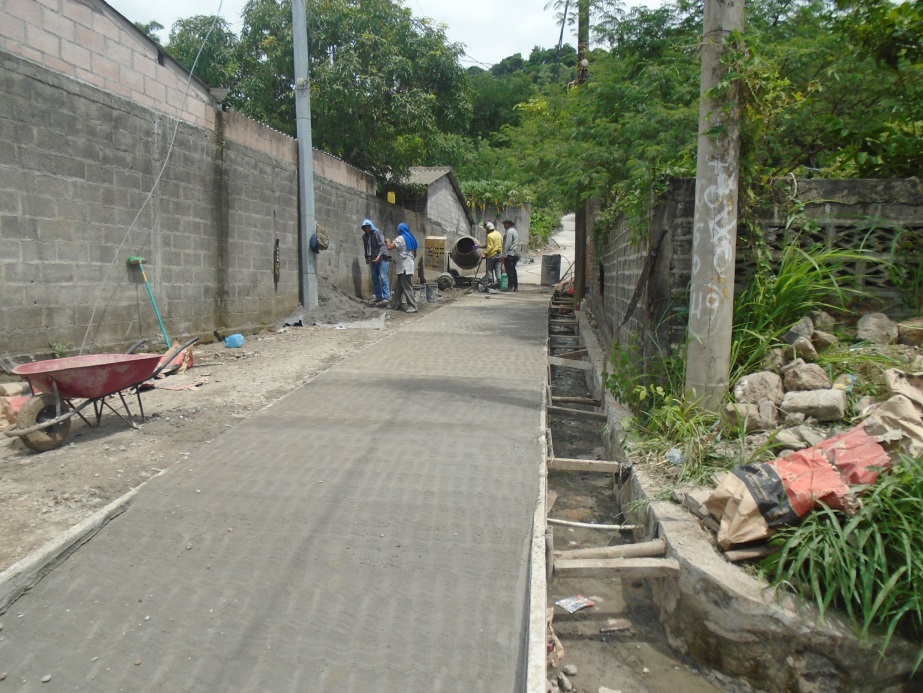 MONTO INVERTIDO: $ 52,263.15
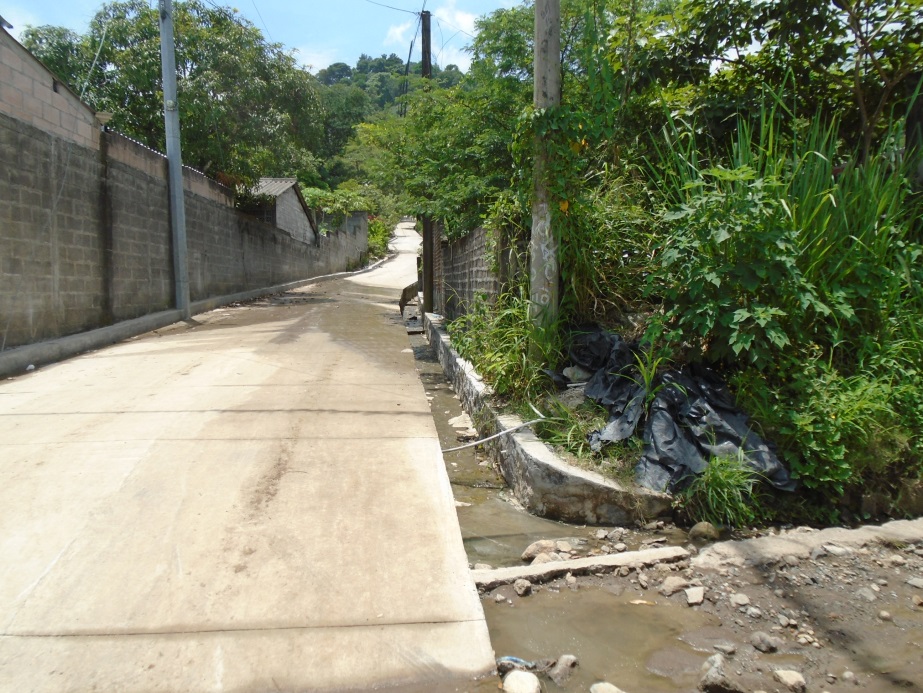 MEJORAMIENTO DE CANCHA DE FUTBOL EN CASERIO LLANO ALEGRE, CANTON CERRO EL COYOL, MUNICIPIO DE OSICALA, MORAZAN.
MONTO INVERTIDO: $ 52,507.66
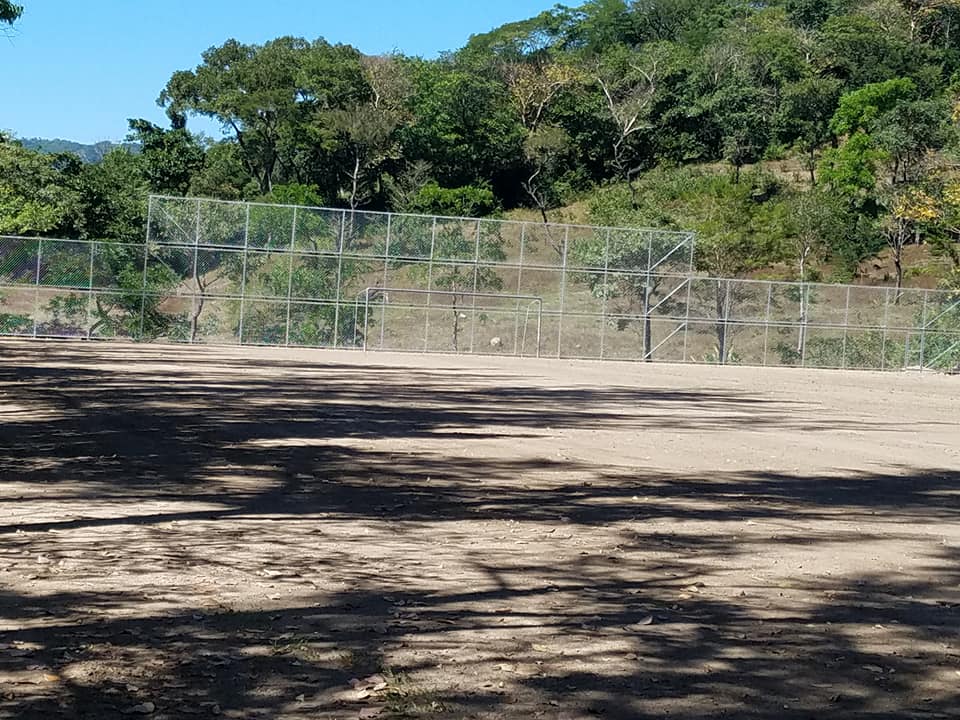 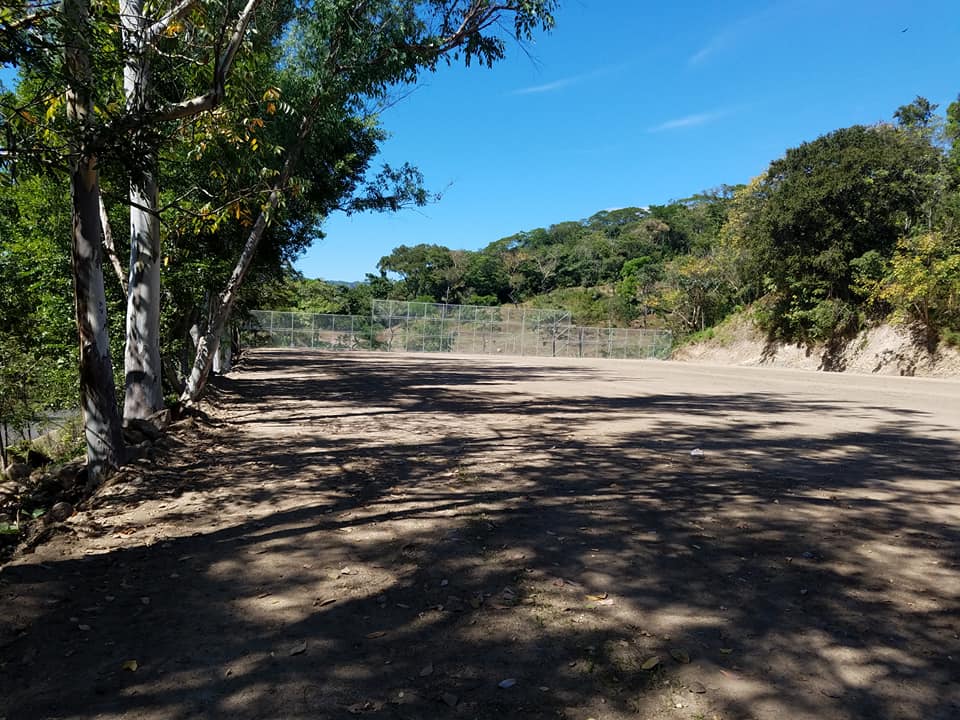 "MEJORAMIENTO DE ESPACIO PARA ESPARCIMIENTO DE PREVENCION CONTRALA   VIOLENCIA,   MUNICIPIO   DE   OSICALA;   DEPARTAMENTO   DE   MORAZAN.”
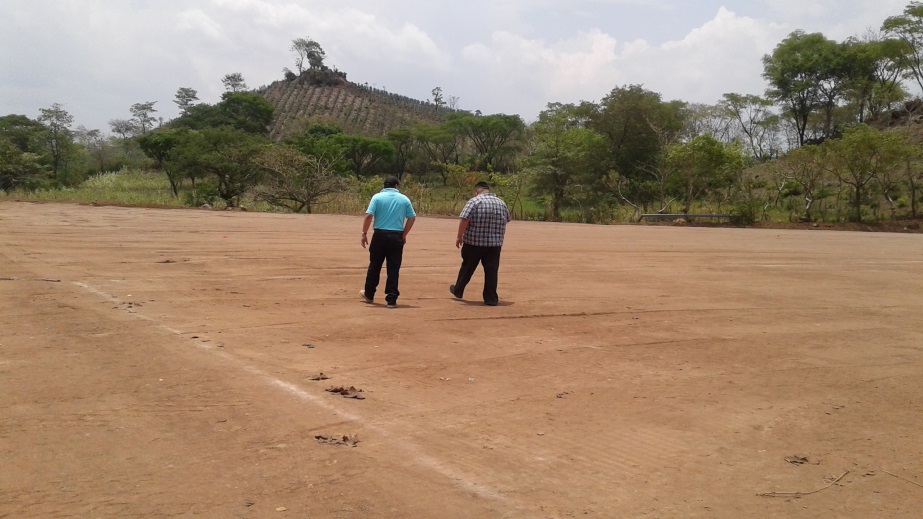 MONTO INVERTIDO: $ 44,085.30
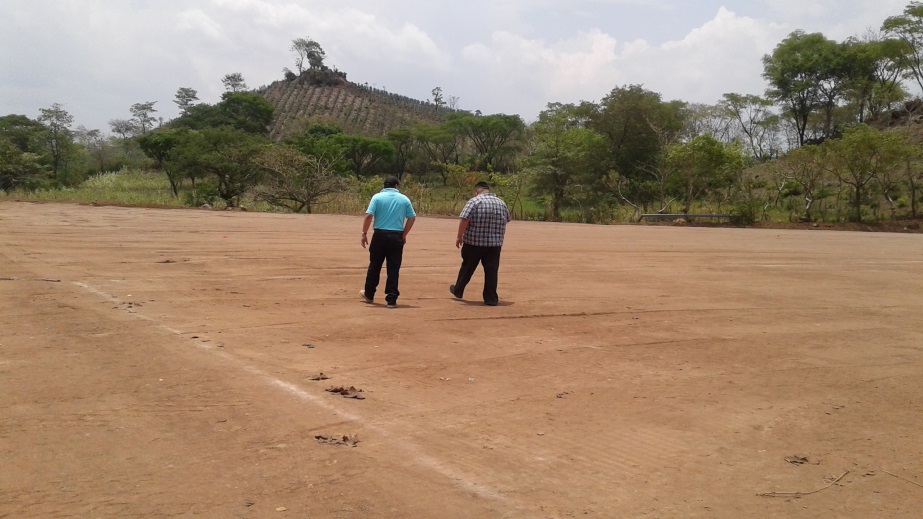 TRAMO DE CONCRETO HIDRÁULICO EN CANTON CERRO EL COYOL CENTRO, MUNICIPIO DE OSICALA
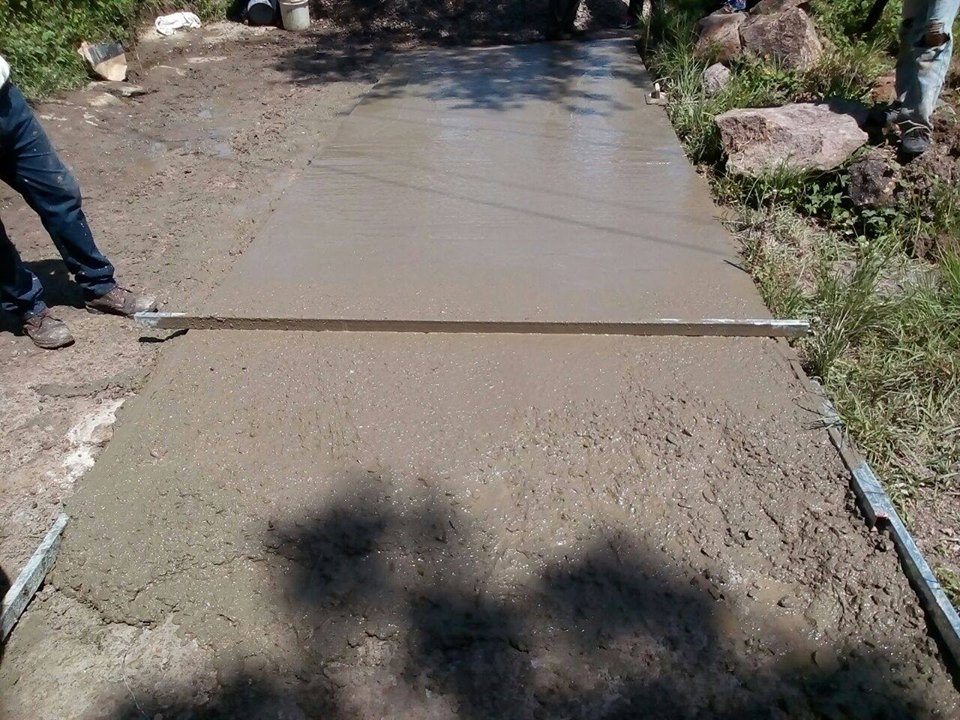 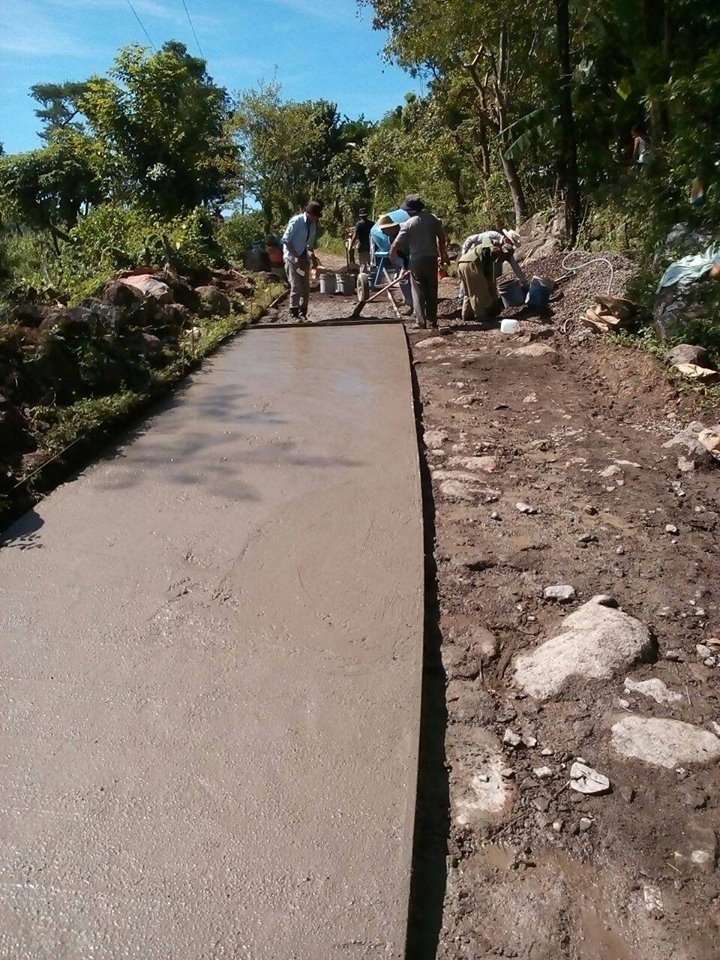 MONTO INVERTIDO: $ 38,500.00
CONCRETO HIDRAHULICO EN TRAMO EN CHARAMO ARRIBA CANTON LA MONTAÑA, TRAMO DE CALLE EN CASERIO HOJA DE SAL Y TRAMO EN CALLE EL ESPINO, CANTON LLANO ALEGRE, OSICALA, MORAZAN”
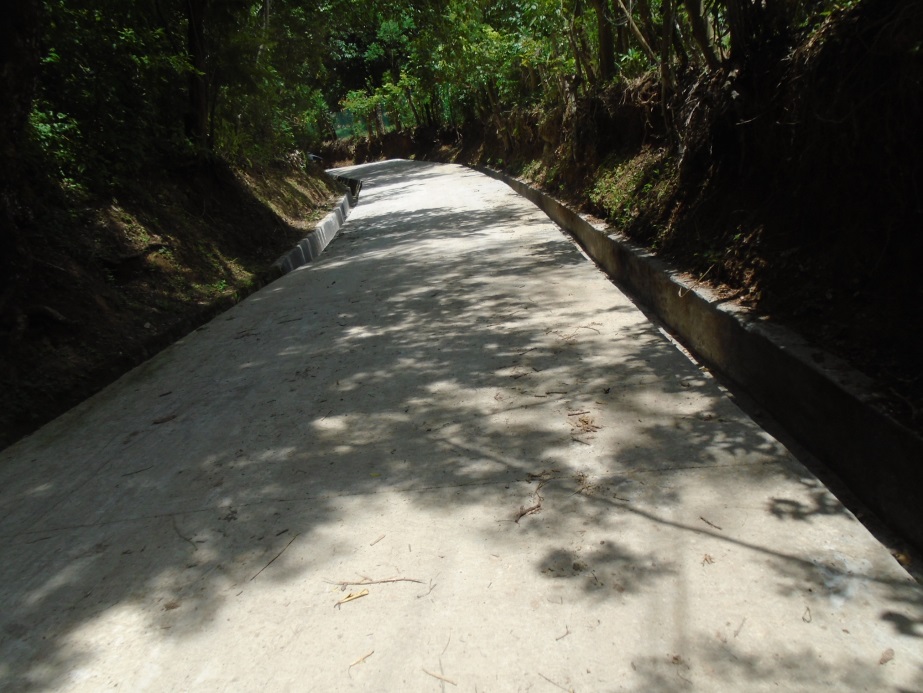 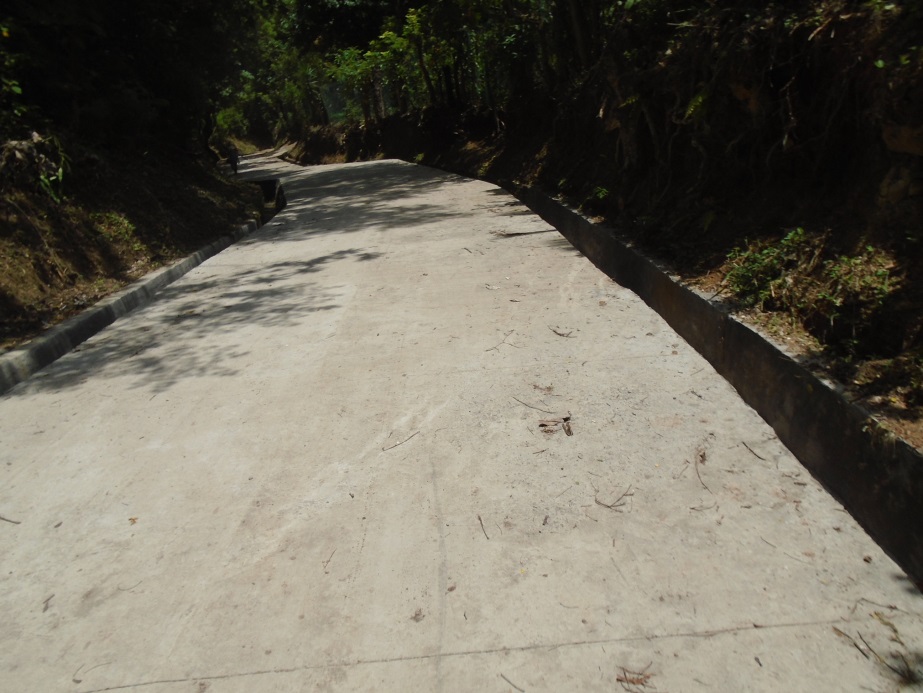 MONTO INVERTIDO: $ 52,216.56
CONFORMACION Y BASLASTADO PARA EL MEJORAMIENTO DE CALLES Y CAMINOS VECINALES EN EL MUNICIPIO DE OSICALA, DEPARATMENTO DE MORAZAN. 2017 (DOS ETAPAS)
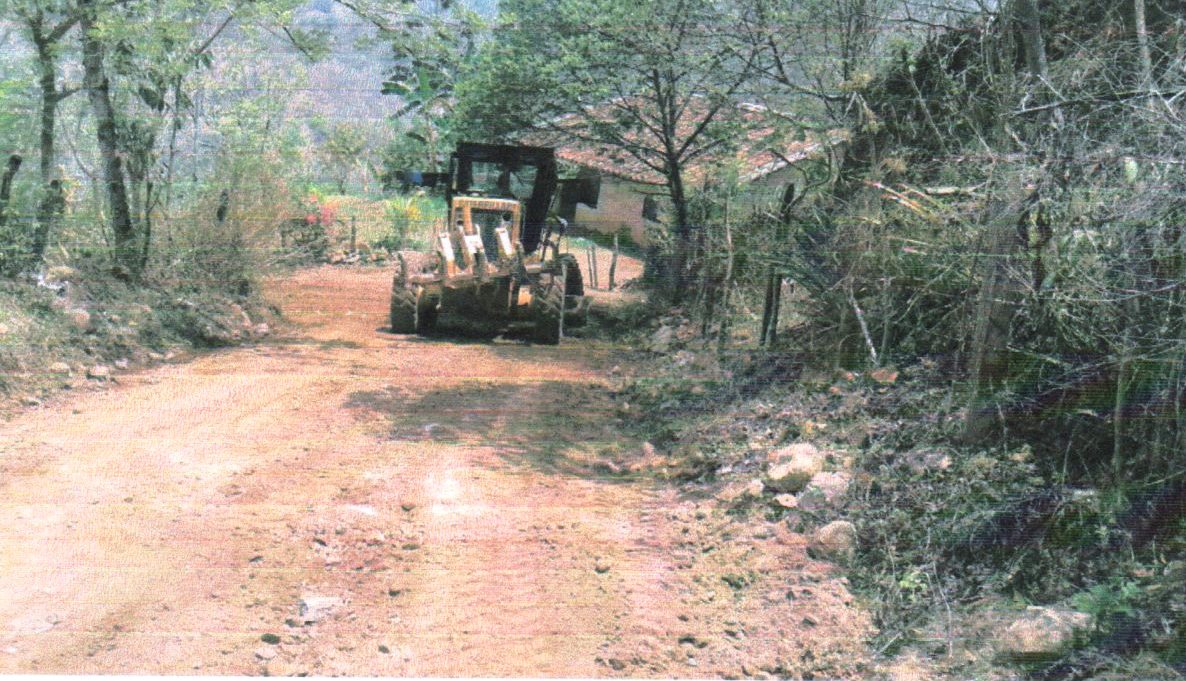 MONTO INVERTIDO:      $ 52,202.84
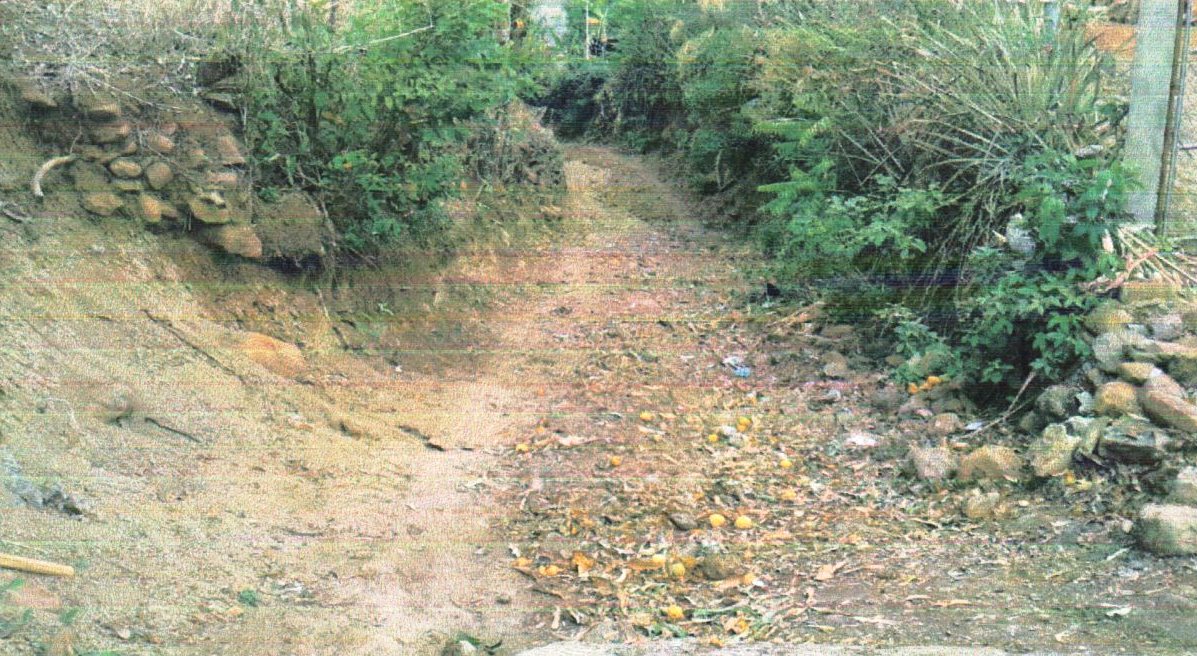 MEJORAMIENTO Y AMPLIACION DE LA RED DE ALUMBRADO PÚBLICO EN EL   MUNICIPIO DE OSICALA. 2017        $5,224.79
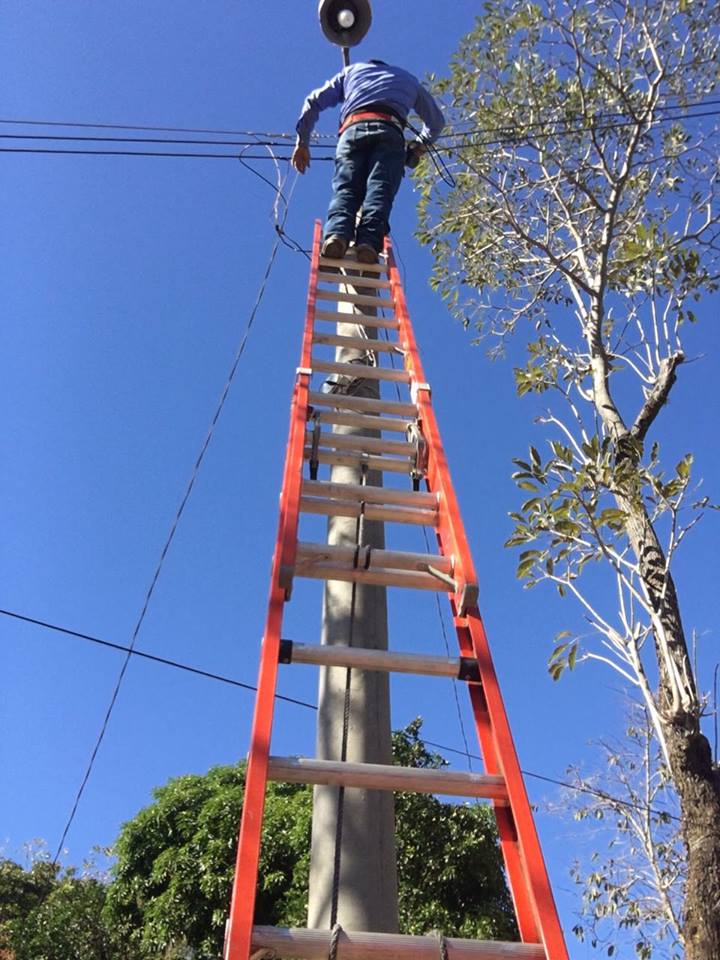 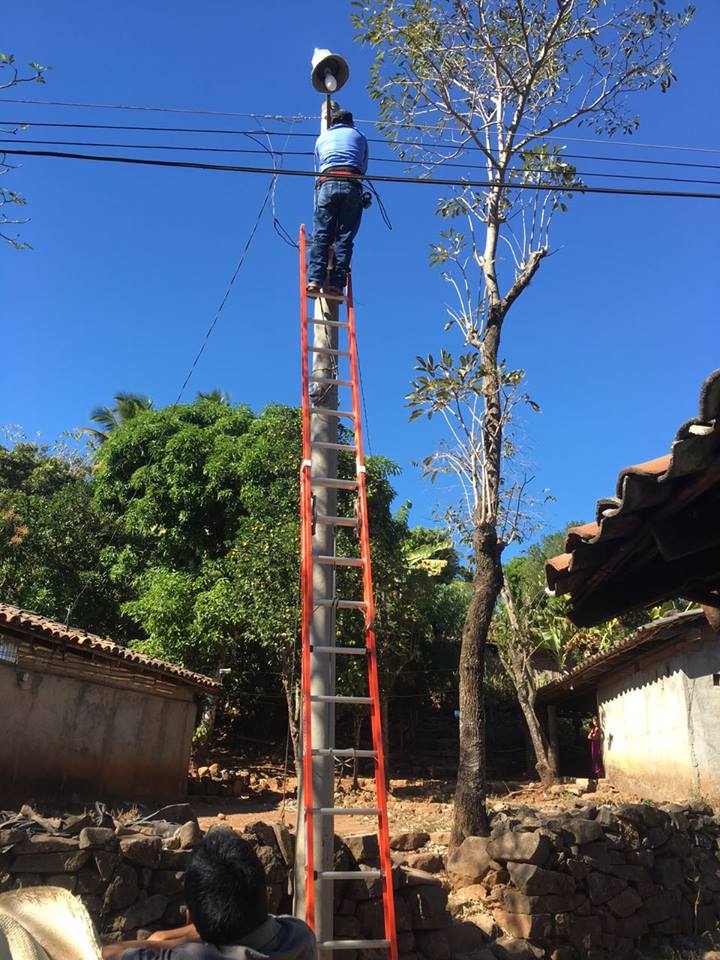 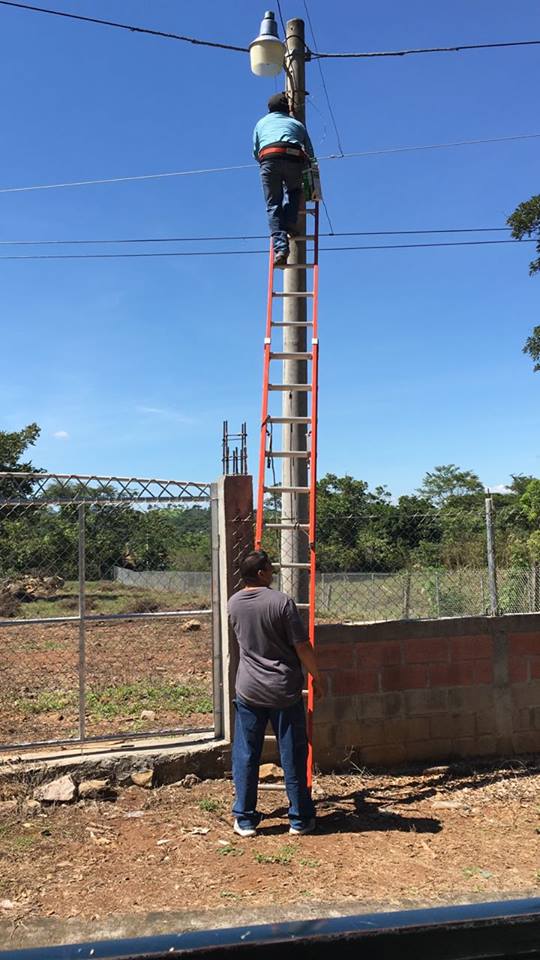 PROGRAMA DE RECREACION, EDUCACION, CULTURA Y DEPORTE PARA PREVENCION CONTRA LA VIOLENCIA DEL MUNICIPIO DE OSICALA 2017.”           $24,720.28
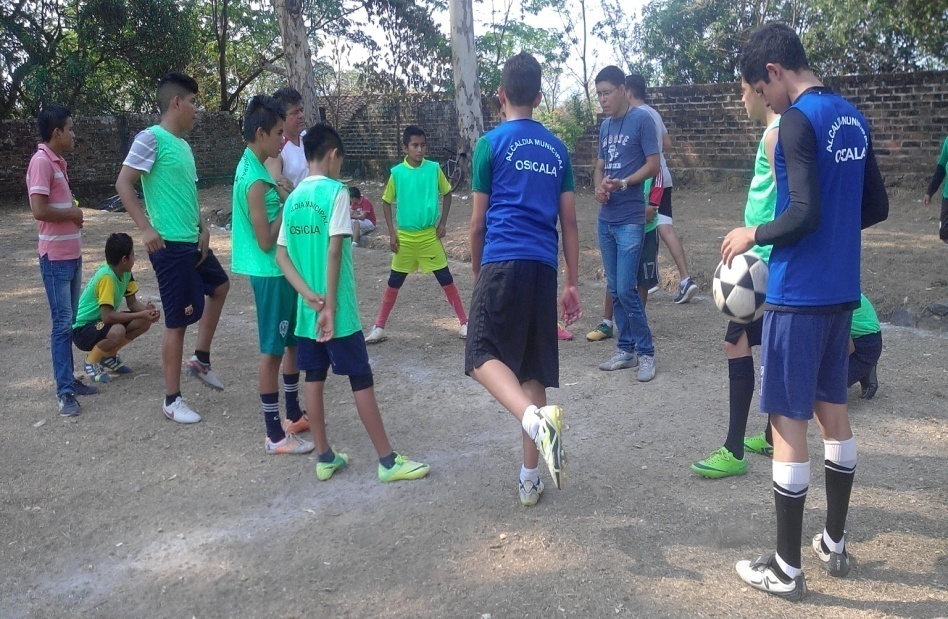 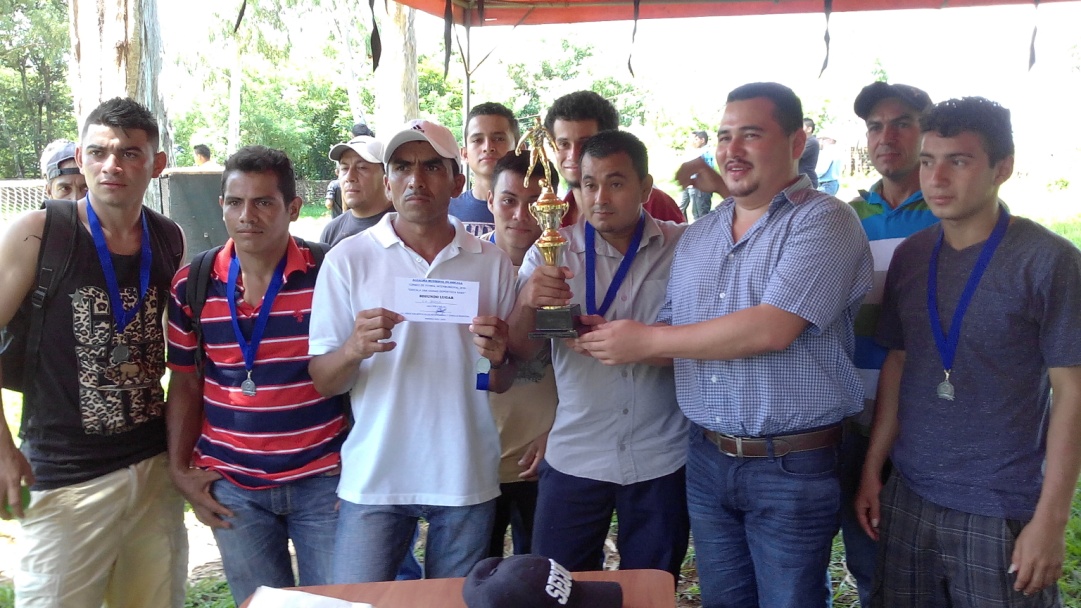 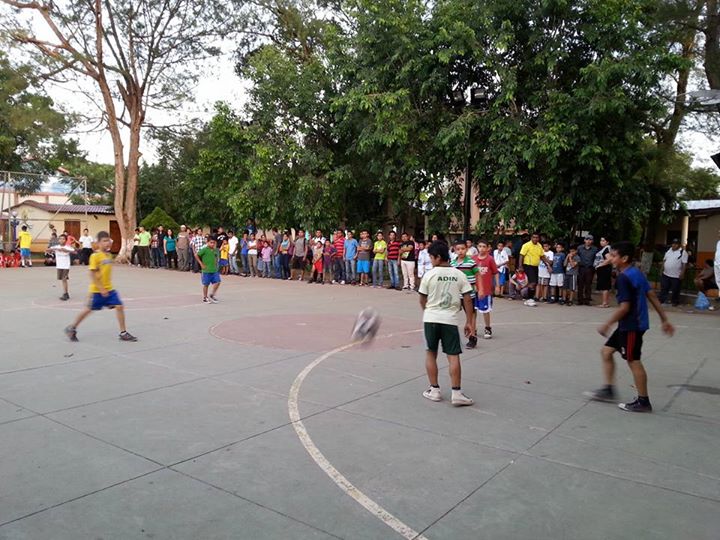 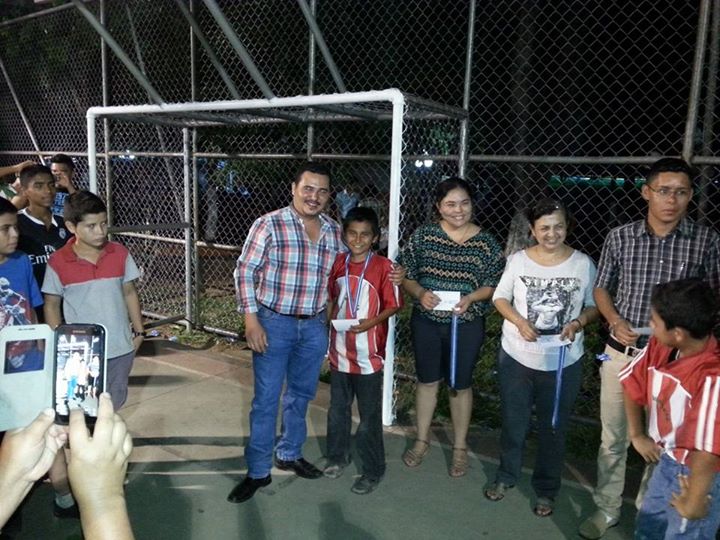 MANEJO INTEGRAL DE LOS DESECHOS SÓLIDOS EN EL MUNICIPIO DE OSICALA 2017.  	$ 52,929.13
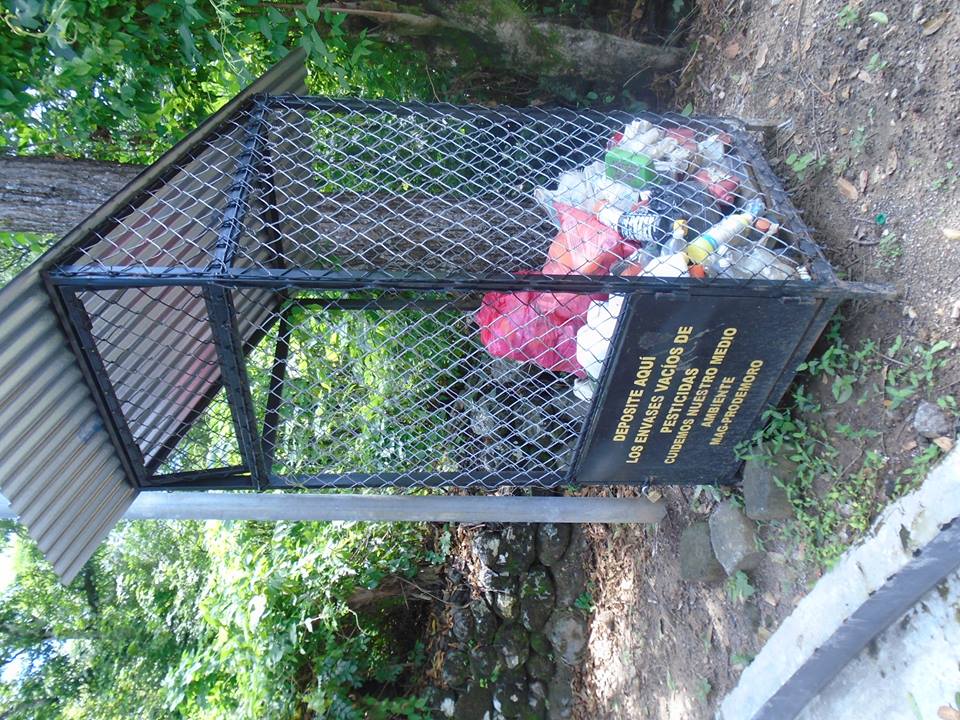 SANEAMIENTO AMBIENTAL DEL MUNICIPIO DE OSICALA 2017
$ 39,959.83
Reparación de Agua Potable
Reparación de Aguas Negras
ENTREGA DE ABONO A FAMILIAS DE ESCASOS RECURSOS NO  CONTEMPLADOS EN LA BASE DE DATOS DEL MINISTERIO DE A Y GANADERIA (MAG).2017	$ 10,508.39
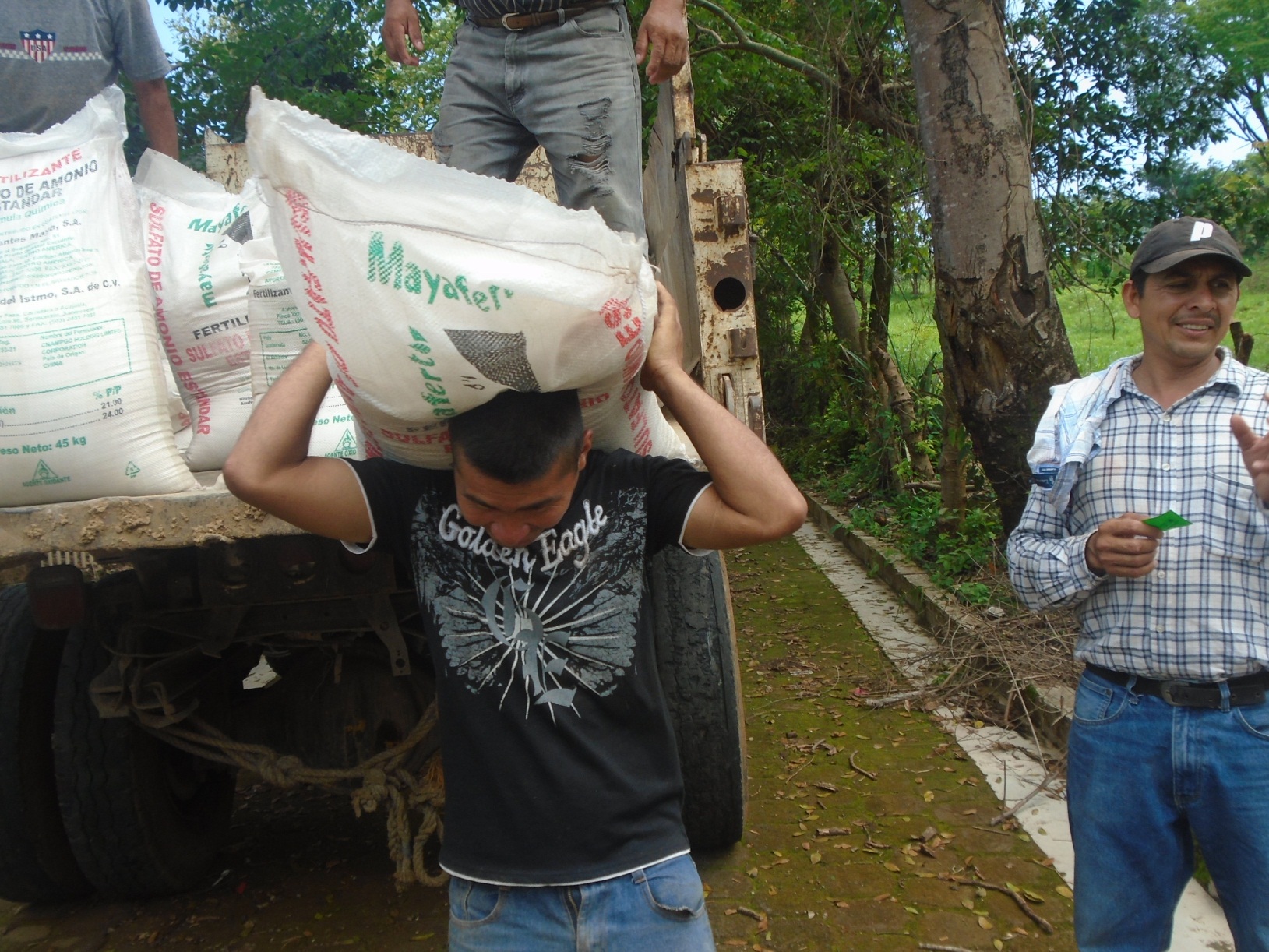 PROYECTO DE INTERES SOCIAL Y APOYO PARA HABITANTES DE ESCASOS RECURSOS ECONOMICOS DEL MUNICIPIO DE OSICALA. 2017  $ 18,693.92
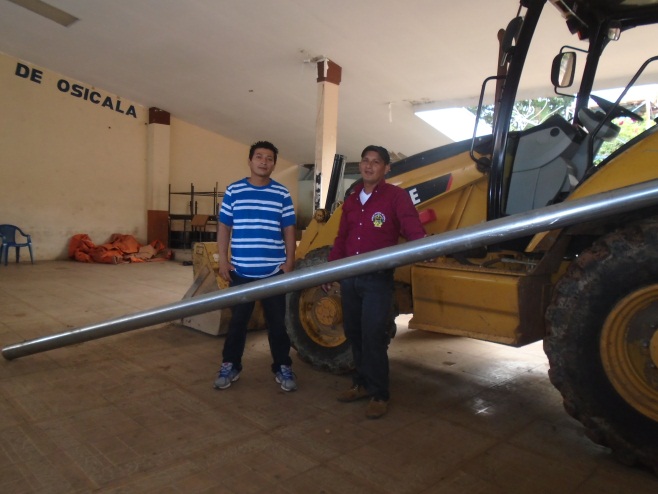 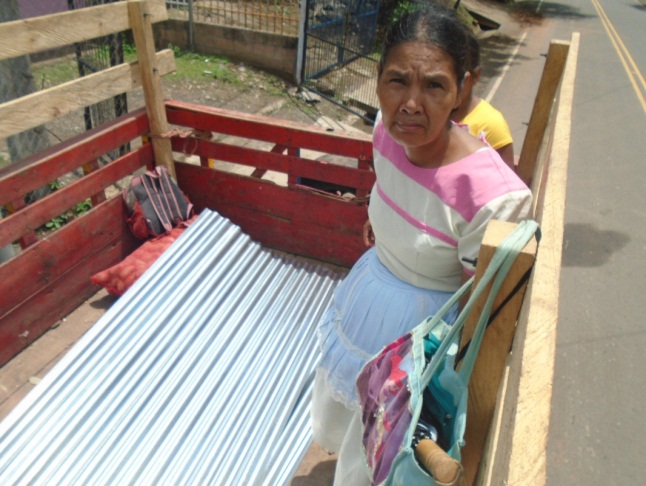 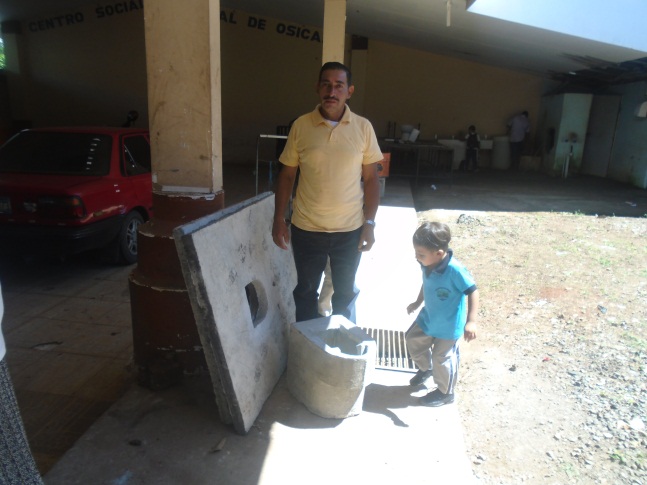 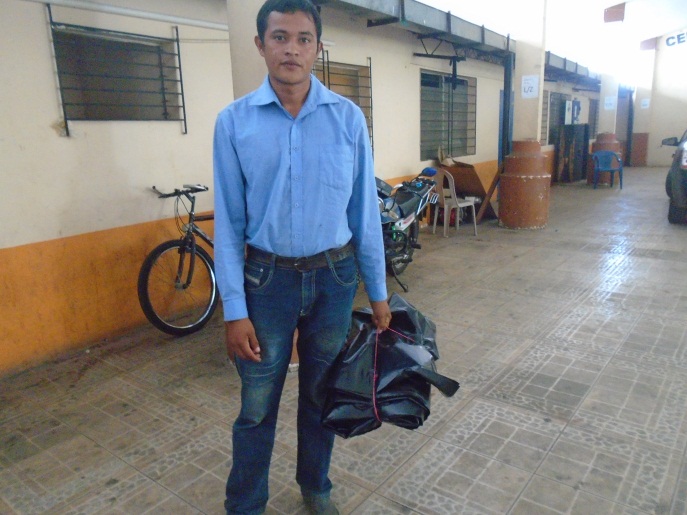 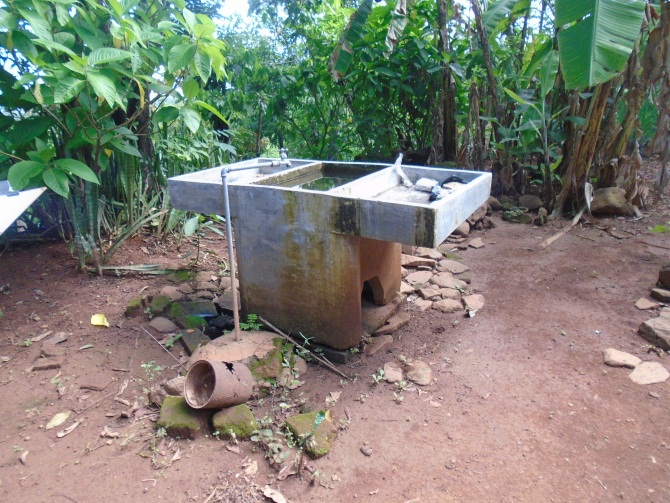 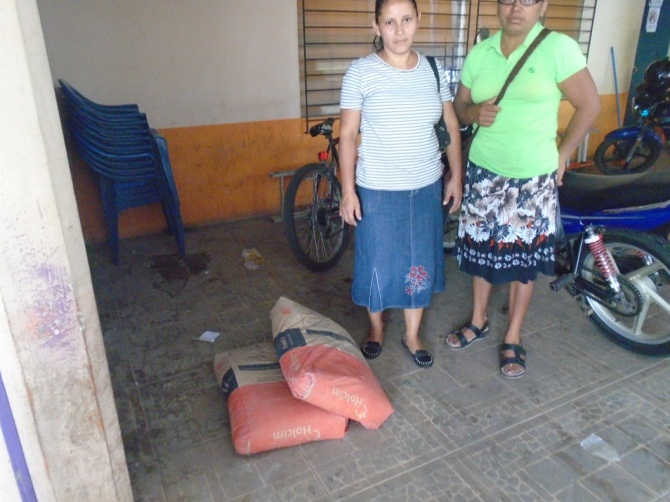 LIMPIEZA Y CHAPEO DE CAMINOS Y CALLES VECINALES DEL MUNICIPIO DE OSICALA 2017  		$18,653.92
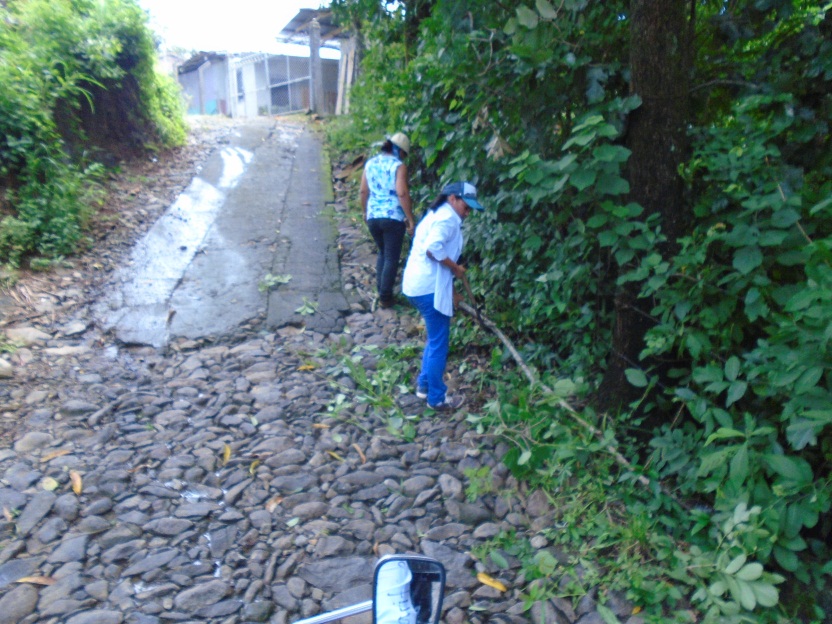 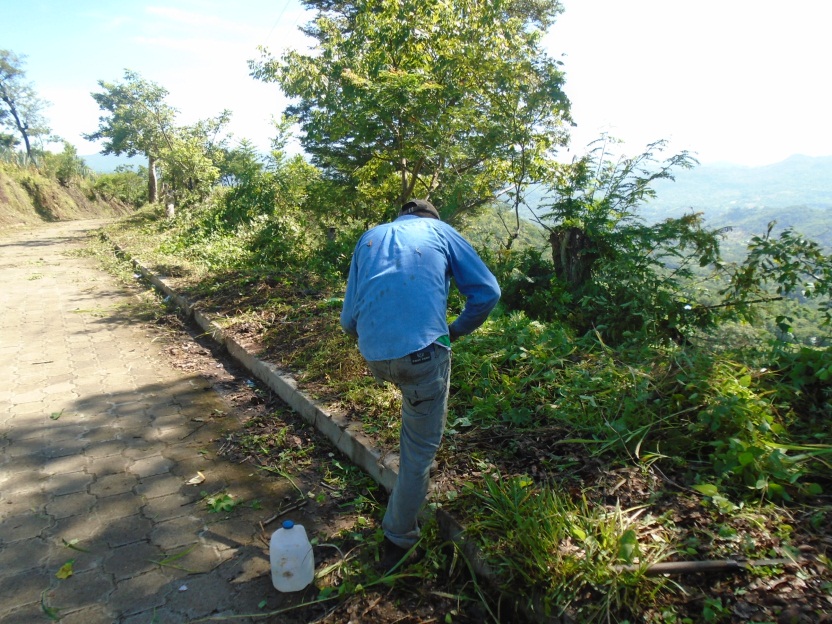 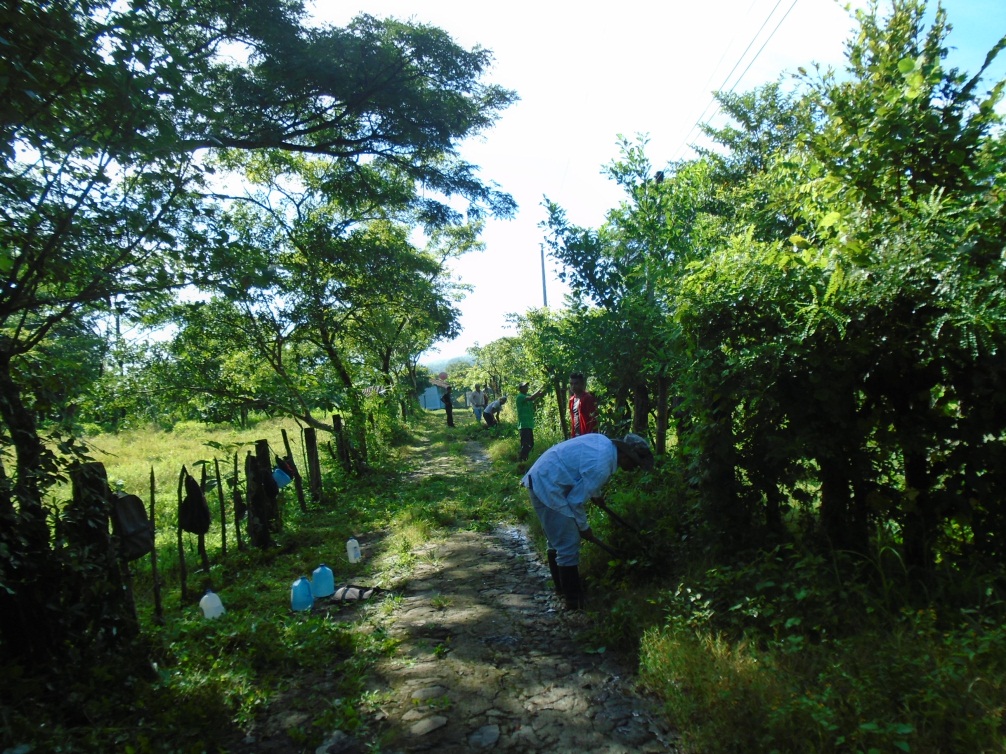 MANTENIMIENTO, SUMINISTRO Y REPARACION DE RETROEXCAVADORA PROPIEDAD DE OSICALA Y CAMION MACK  EN COMODATO DE LA ALCALDIA MUNICIPAL DE OSICALA. 2017  		$21,486.95
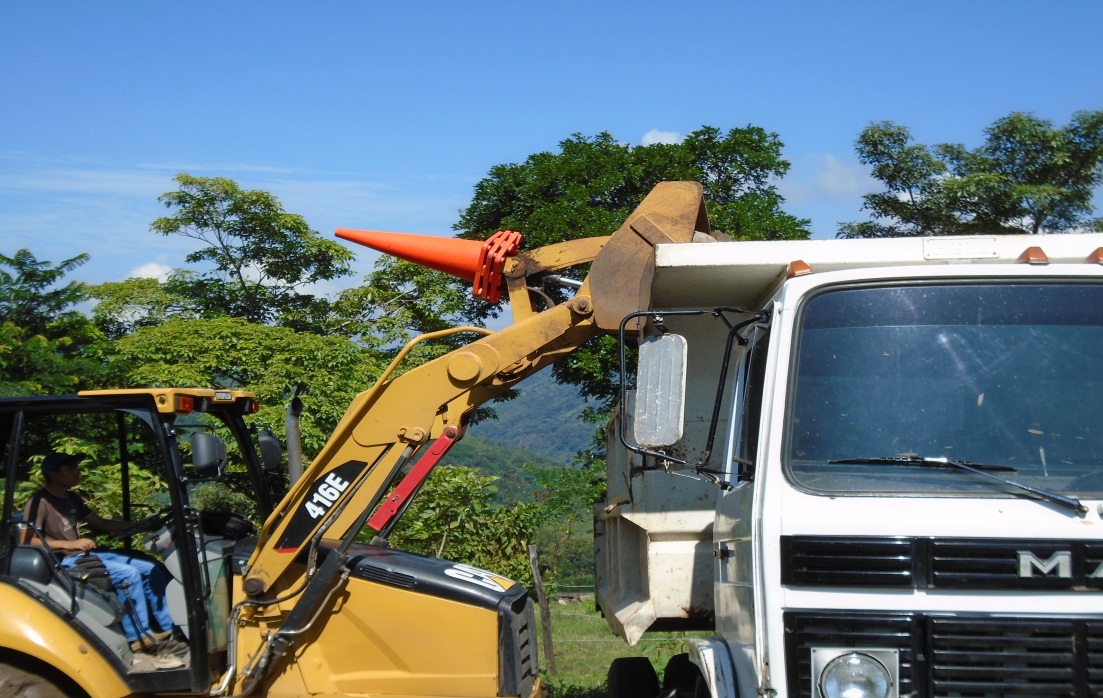 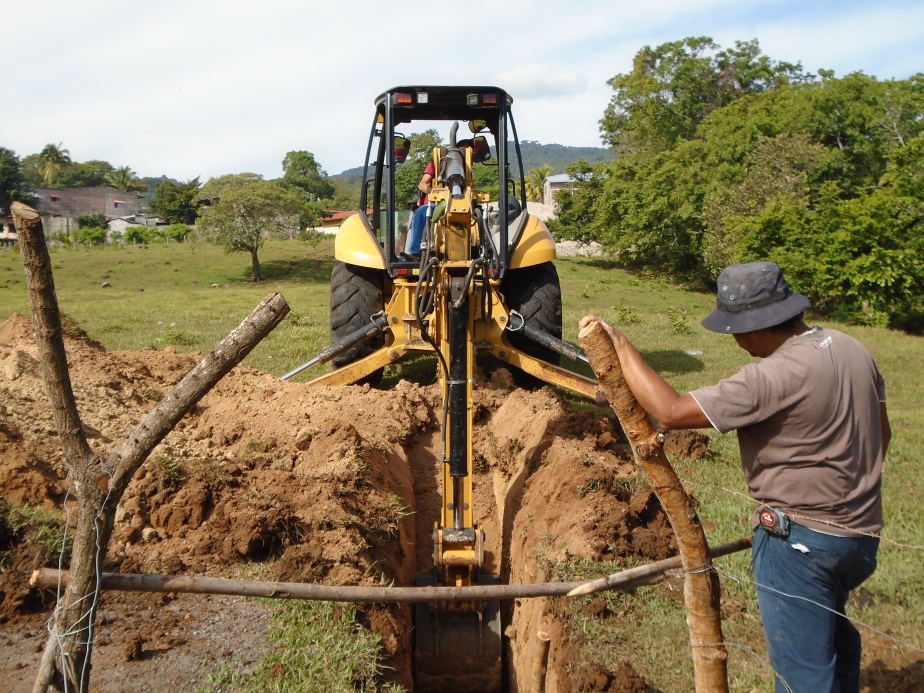 ACTIVIDADES PARA LA CONSERVACION DE PRINCIPIOS Y RAICES CULTURALES QUE IDENTIFICAN A LOS DIFERENTES CASERIOS Y CANTONES DEL MUNICIPIO DE OSICALA, DEPARTAMENTO DE MORZAN.  		$ 25,129.84
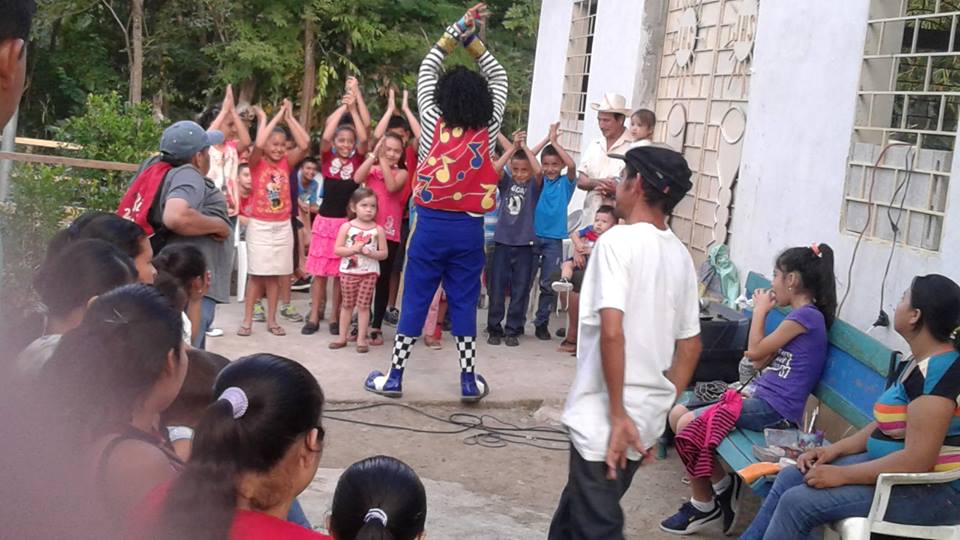 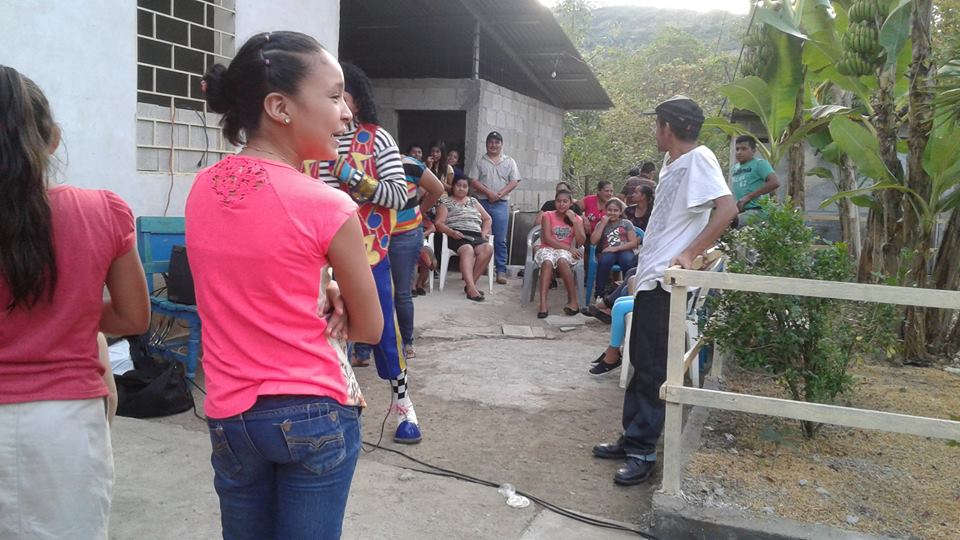 APOYO EN REPARACIONES DE INFRAESTRCUTURA Y OBRAS BASICAS DE URGENCIA EN INSTITUCIONES GUBERNAMENTALES Y NO GUBERNAMENTAES DEL MUNICIPIO DE OSICALA.                                                                   CONSTRUCCION DE BODEGA EN EL INSTITUTO NACIONAL DE OSICALA.	 $29,450.12
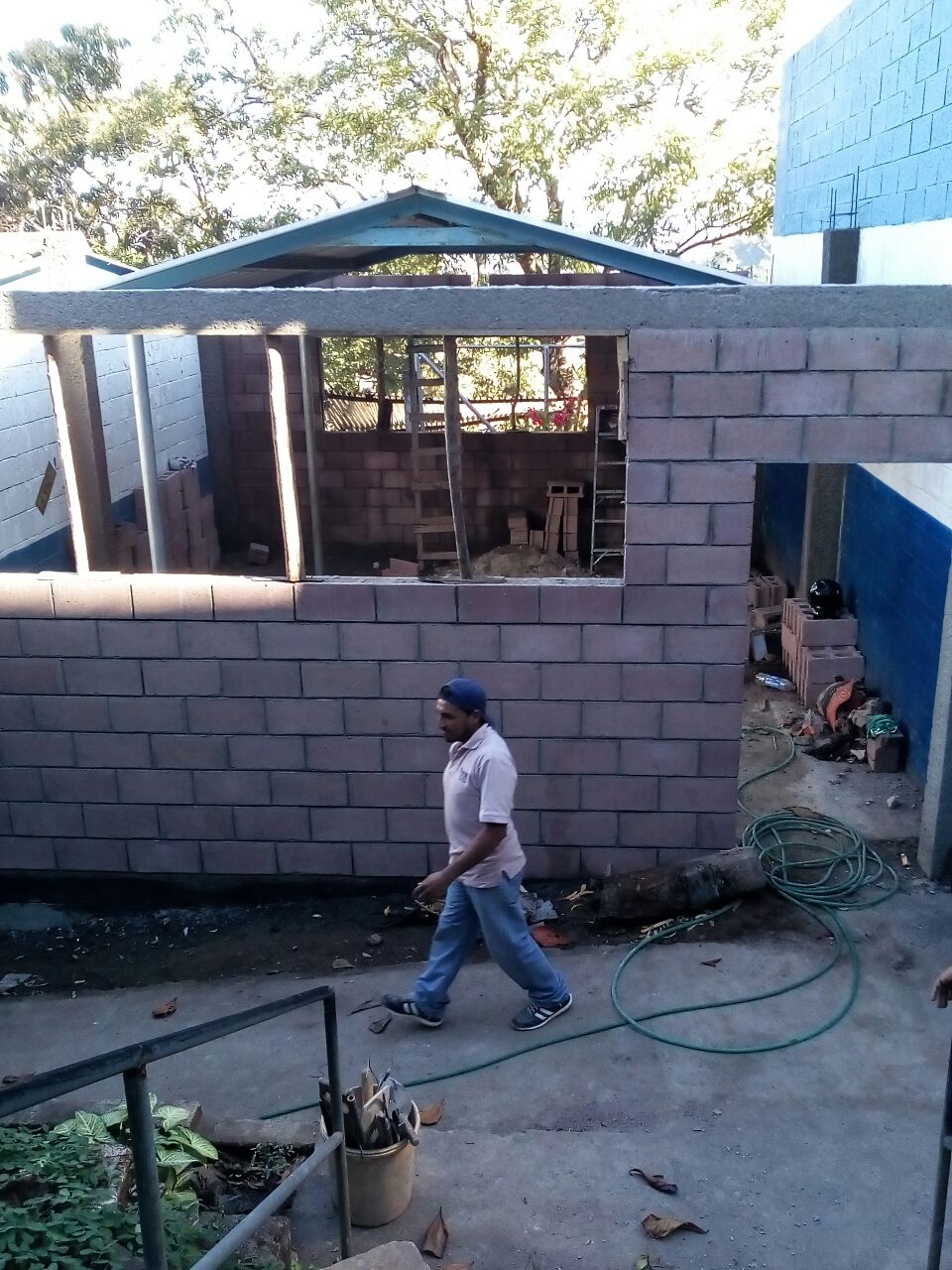 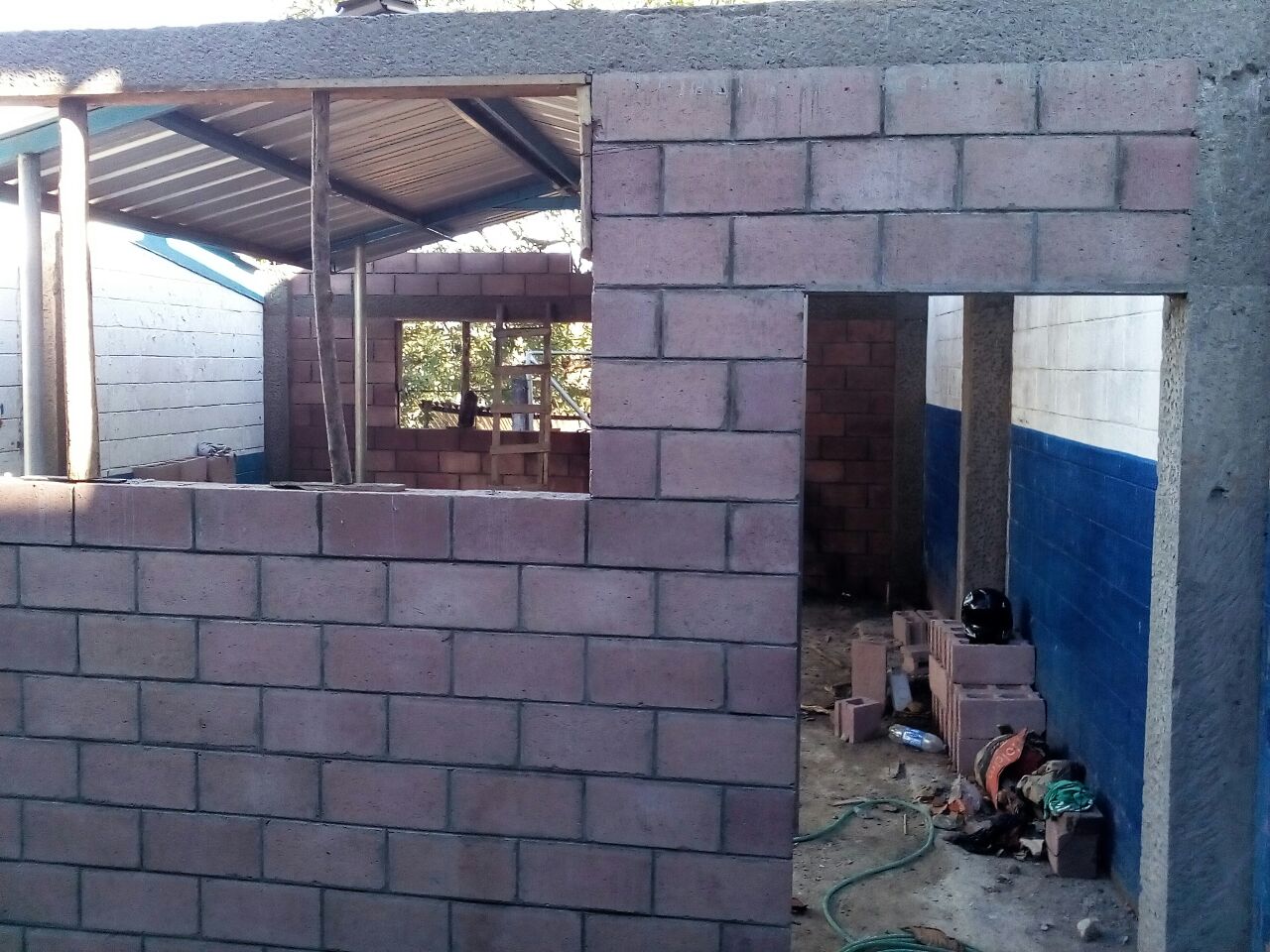 CELEBRACION DE FIESTAS TITULARES EN HONOR A LA VIRGEN DE CANDELARIA MUNICIPIO DE OSICALA, DEPARTAMENTO DE MORZAN.	 $68,839.15
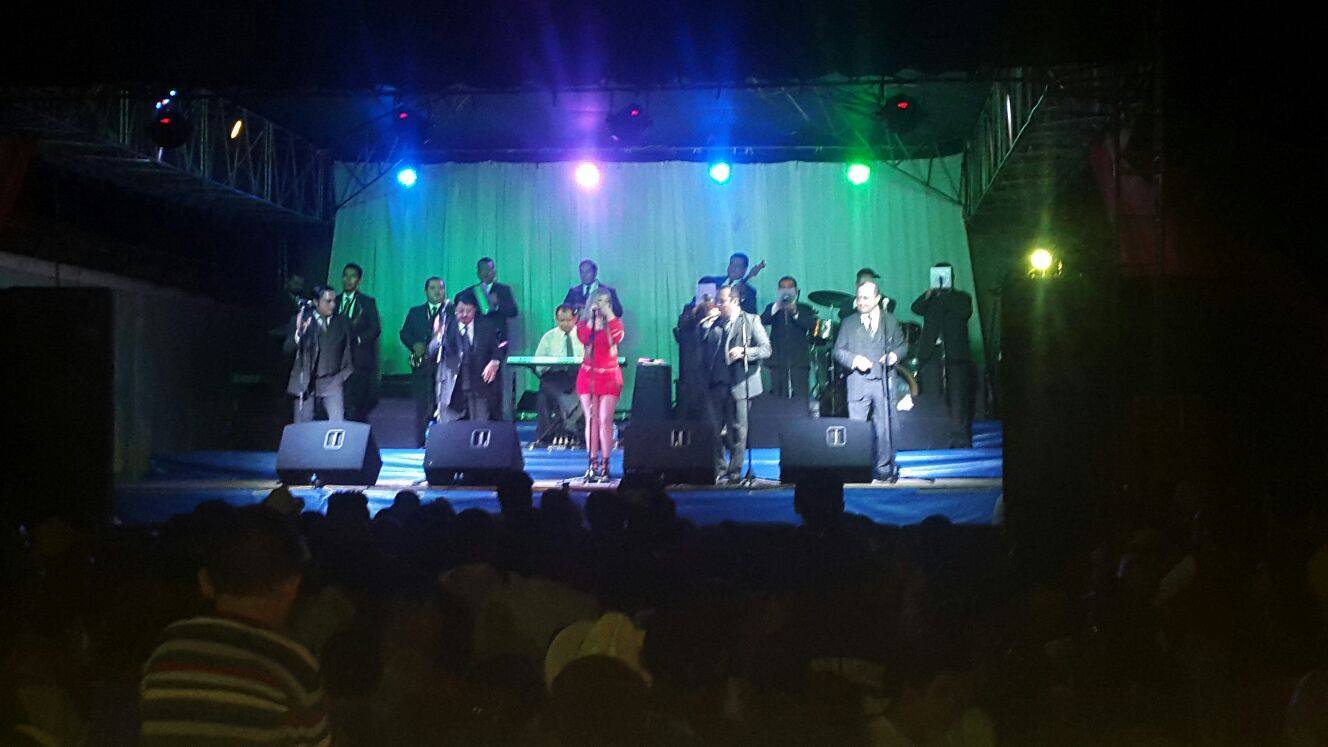 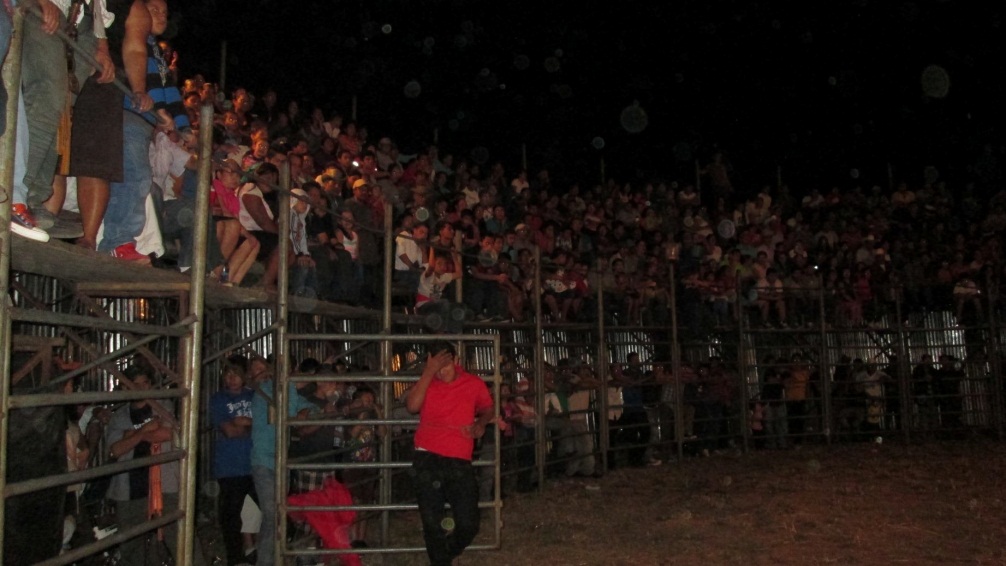 APOYO A ESTUDIANTES DE ESCASOS RECURSOS ECONOMICOS DE NIVEL MEDIO Y SUPERIOS CON NOTAS SOBRESALIENTES DEL MUNICIPIO DE OSICALA, DEPARTAMENTO DE MORAZAN.	 $19,697.80
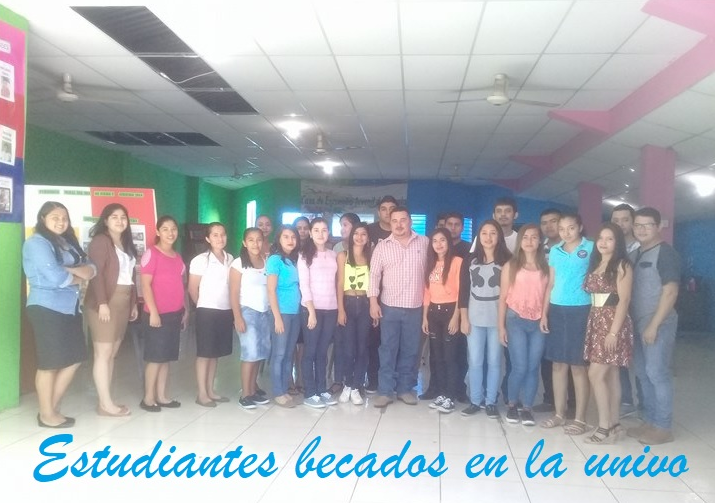 “CASA DE ENCUENTRO JUVENIL DE LA CIUDAD DE OSICALA, DEPARTAMENTO DE MORAZÁN”.	 $20,646.70
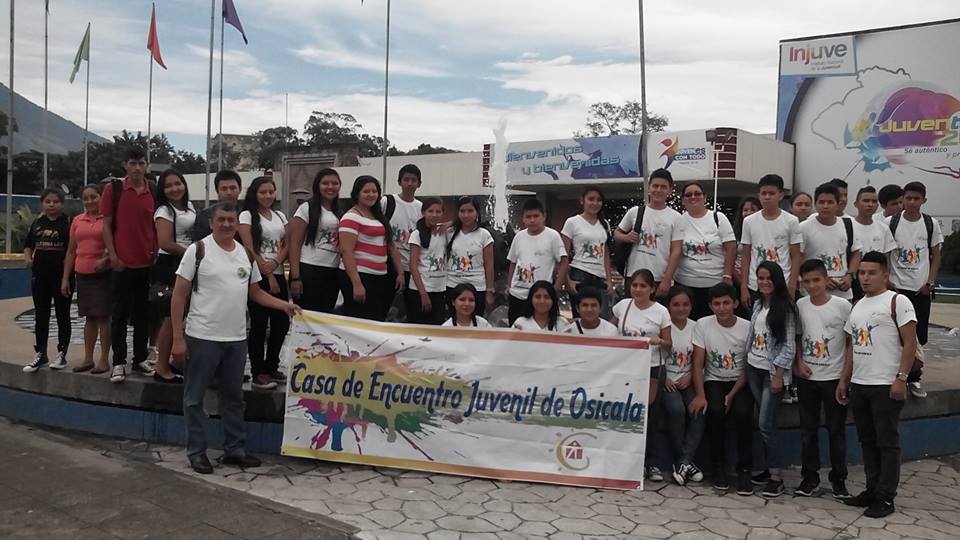 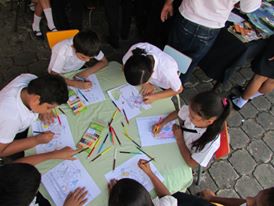 “DECORACION DE INSTALACIONES DE LA ALCALDÍA Y PARQUE MUNICPAL PARA EPOCA NAVIDEÑA Y ENTREGA DE JUGUETES, PIÑATAS Y DULCES PARA LOS NIÑOS/AS  DEL MUNICIPIO DE OSICALA 2017”	 $13,191.52
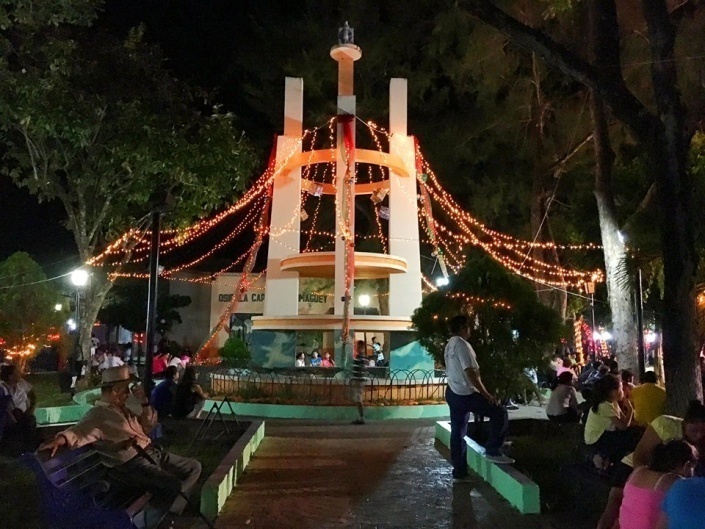 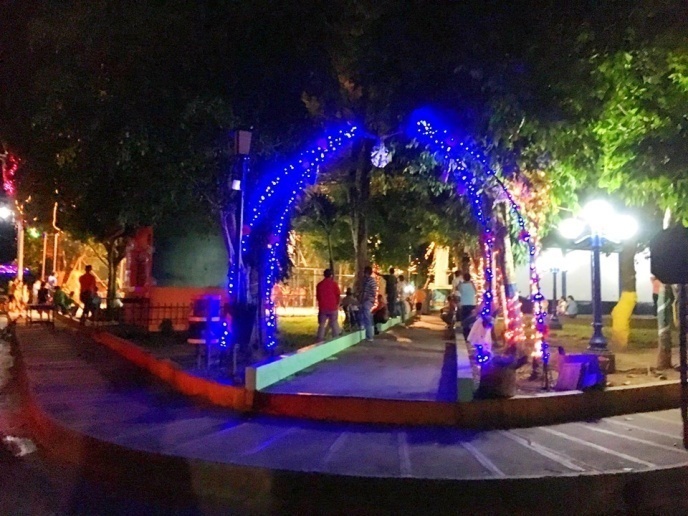 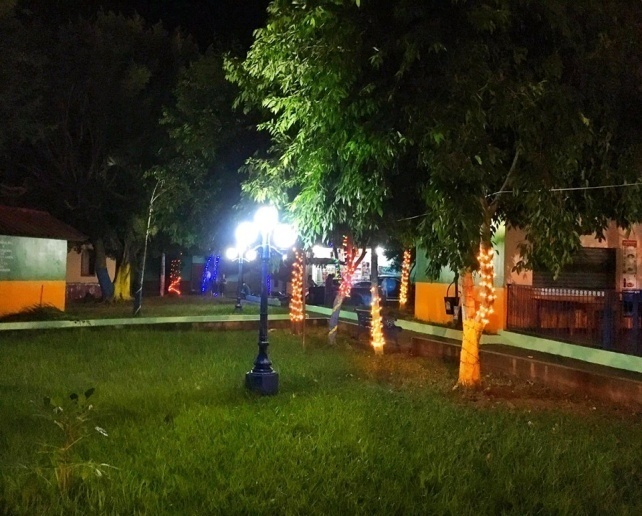 APOYO PARA EL COMITÉ DE TURISMO  DEL MUNICIPIO DE OSICALA, DEPARTAMENTO DE MORZAN 2017”	 $3,500.00
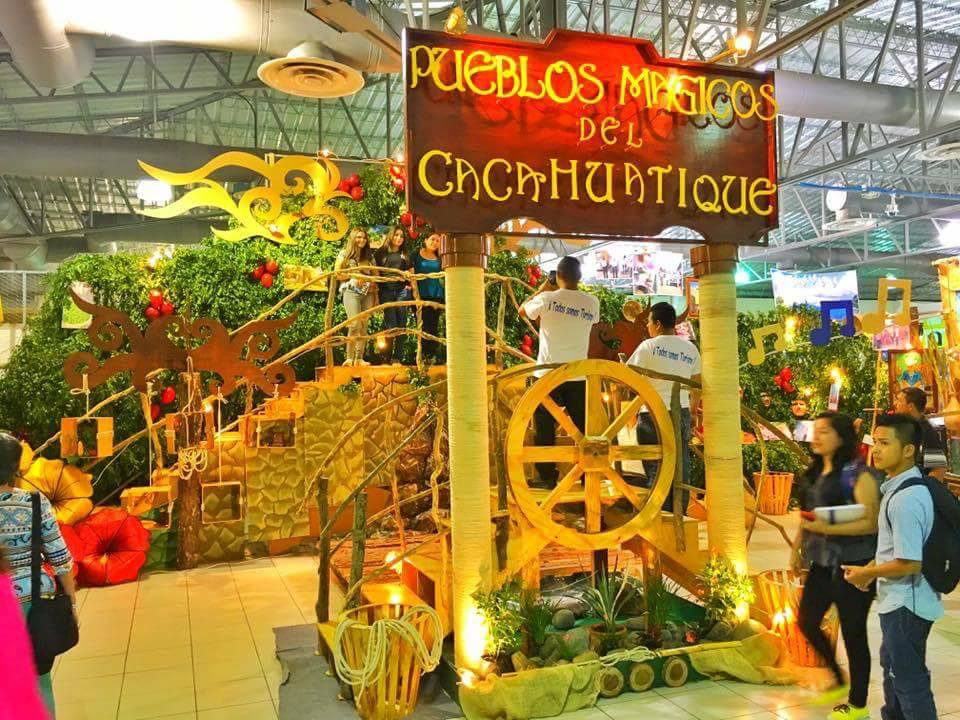 VIVERO PARA LA CONSERVACION Y PRESERVACION DE LAS FUENTES DE AGUA DEL MUNICIPIO DE OSICALA, UBICADO EN CASERÍO LOS COCOS, CANTÓN AGUA ZARCA, OSICALA, MORAZÁN.	 $6,361.44
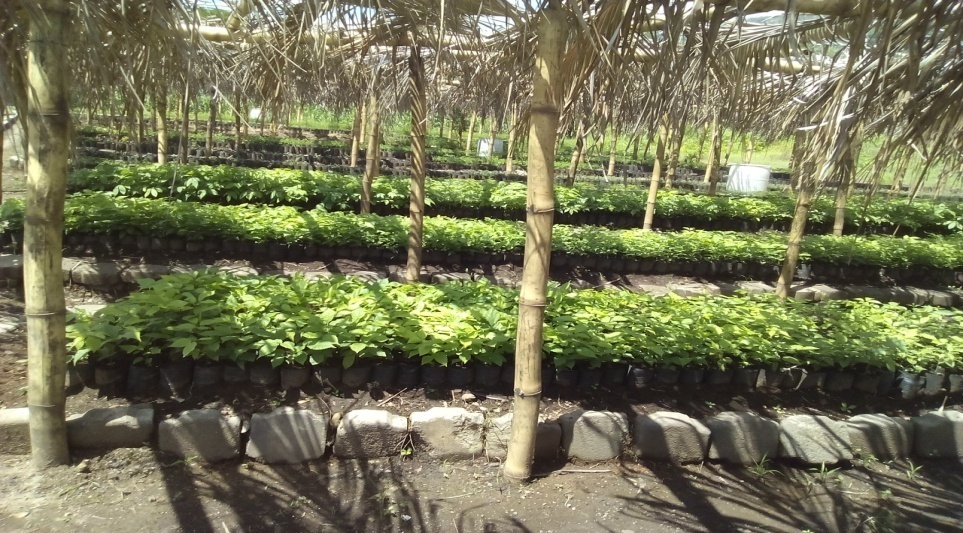 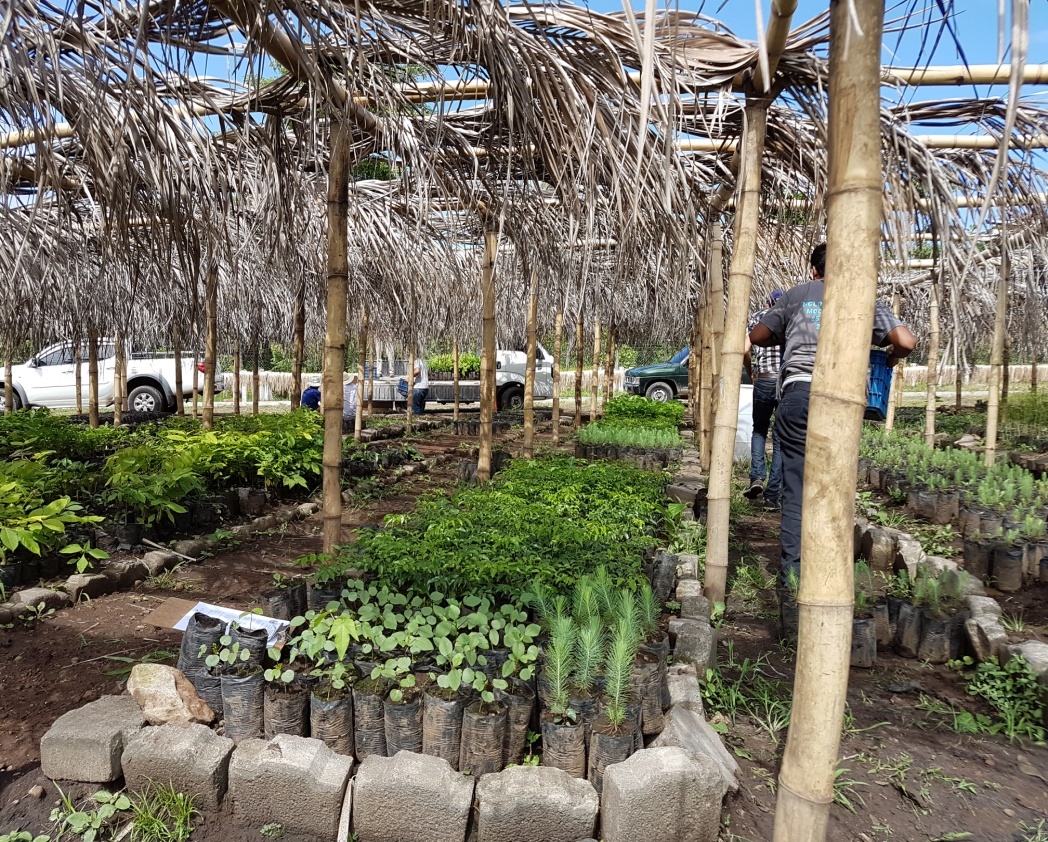 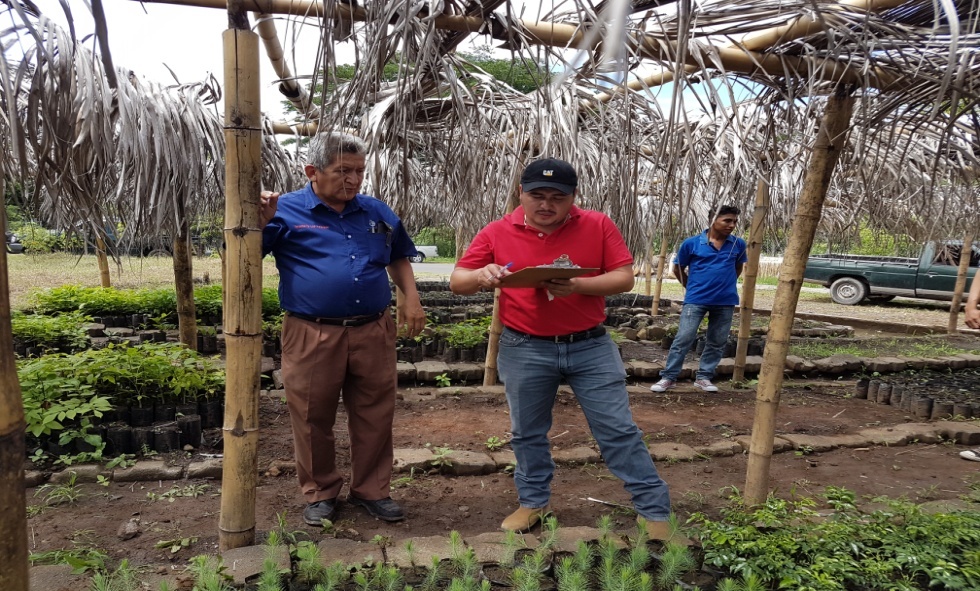 CONSTRUCCION DE CASETAS PARA ESPERAR TRANSPORTE, EN EL MUNICIPIO DE OSICALA DEPARTAMENTO DE MORAZAN.	 $13.000
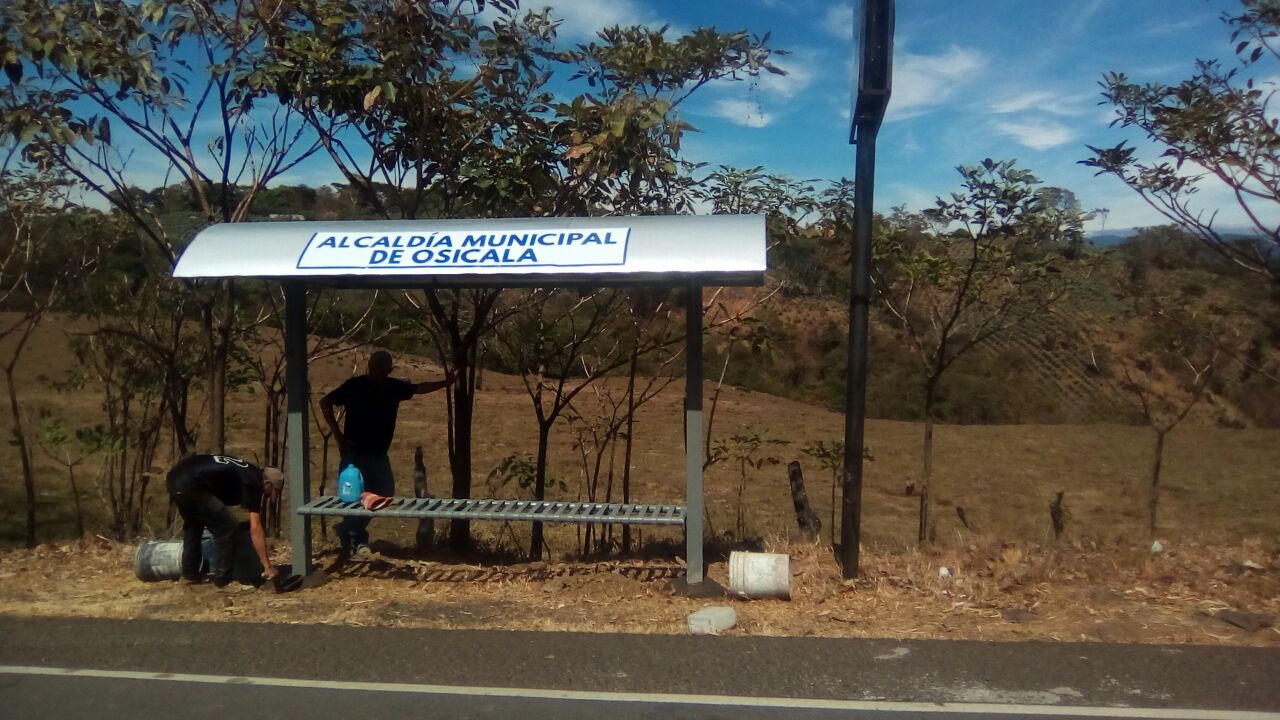 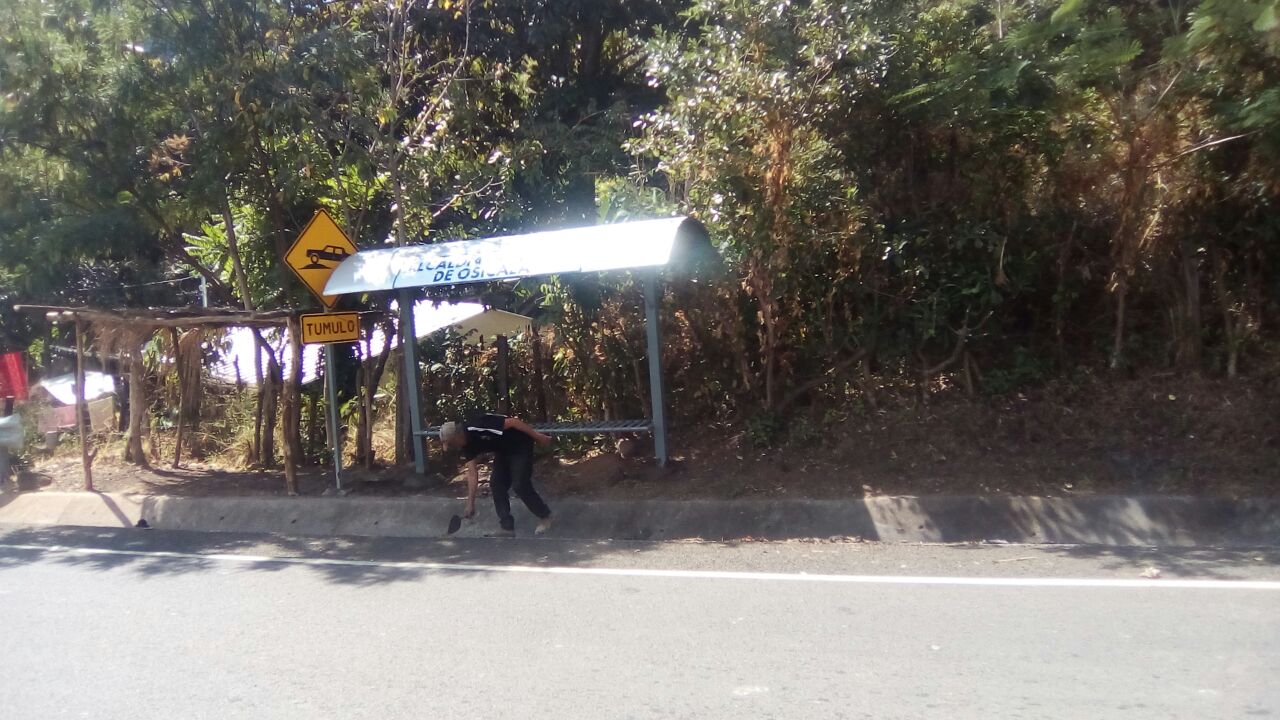 Total de pago en salarios durante el año 2017
$ 398,901.01
Pago de energía eléctrica  durante el año 2017
$ 40,555.99
Pago de Telefonía  durante el año 2017
$ 5,288.77
Gastos en equipo de oficina y papeleria
$ 4, 219.15
Servicio de Agua
$ 1,243.30
TOTAL DE EGRESOS
$ 1,222,513.1
GRACIAS